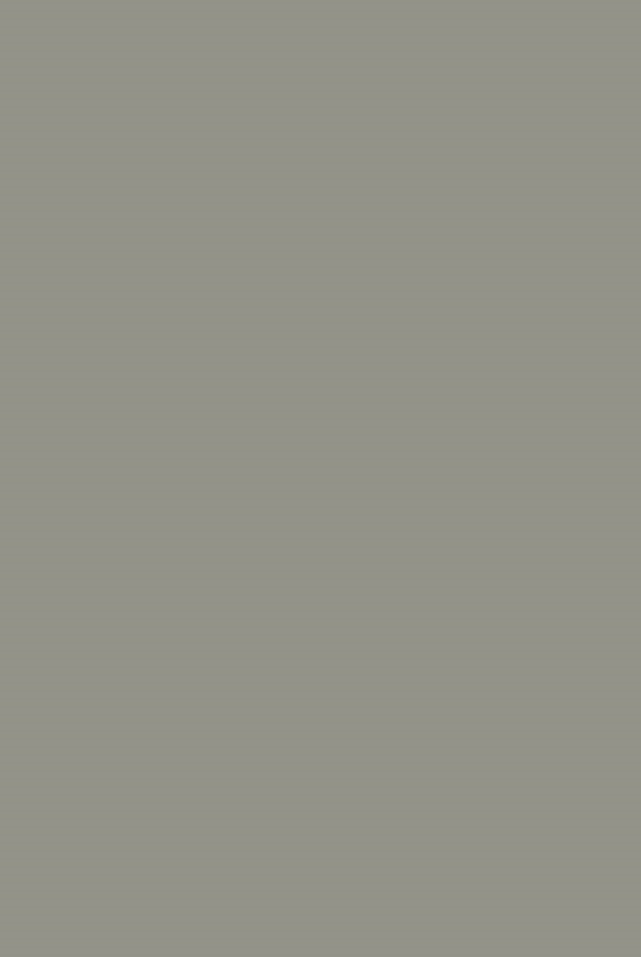 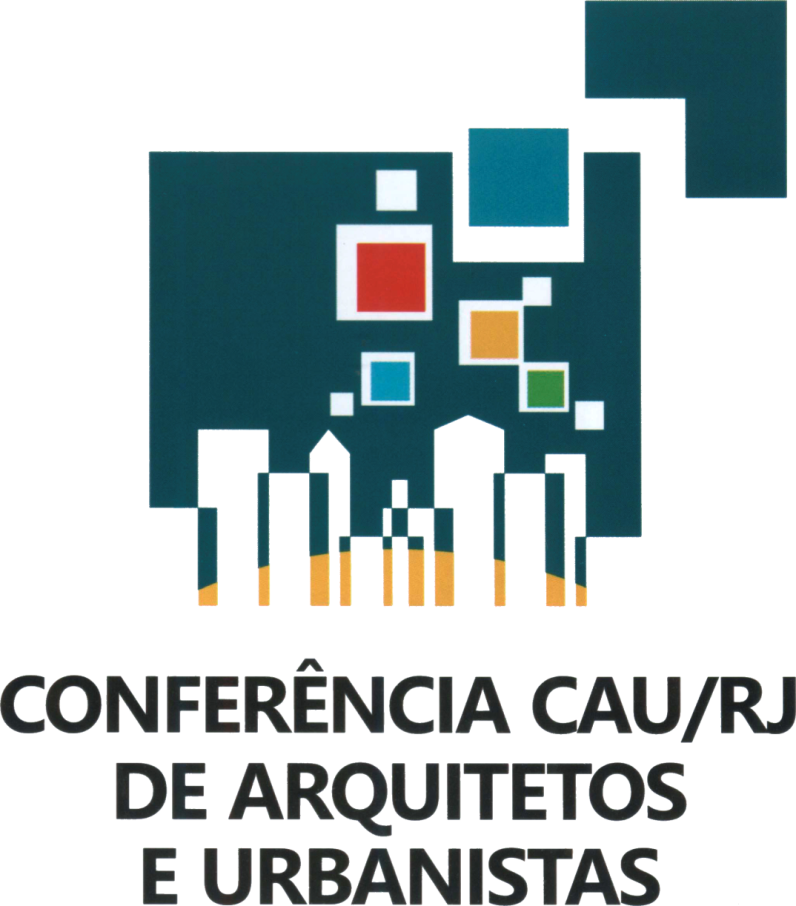 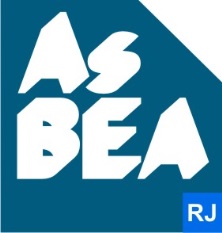 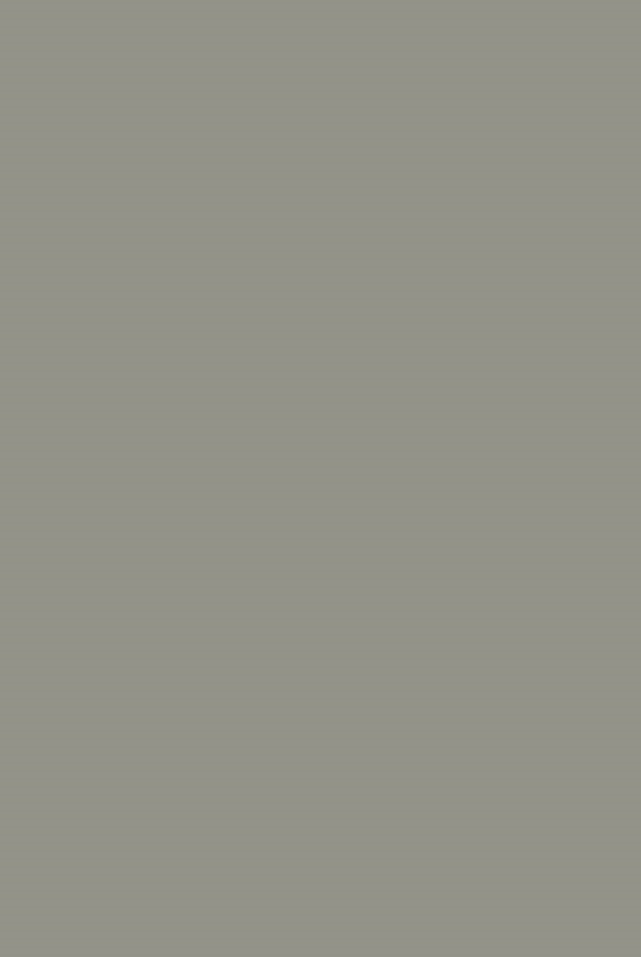 Macrozonas - RJ
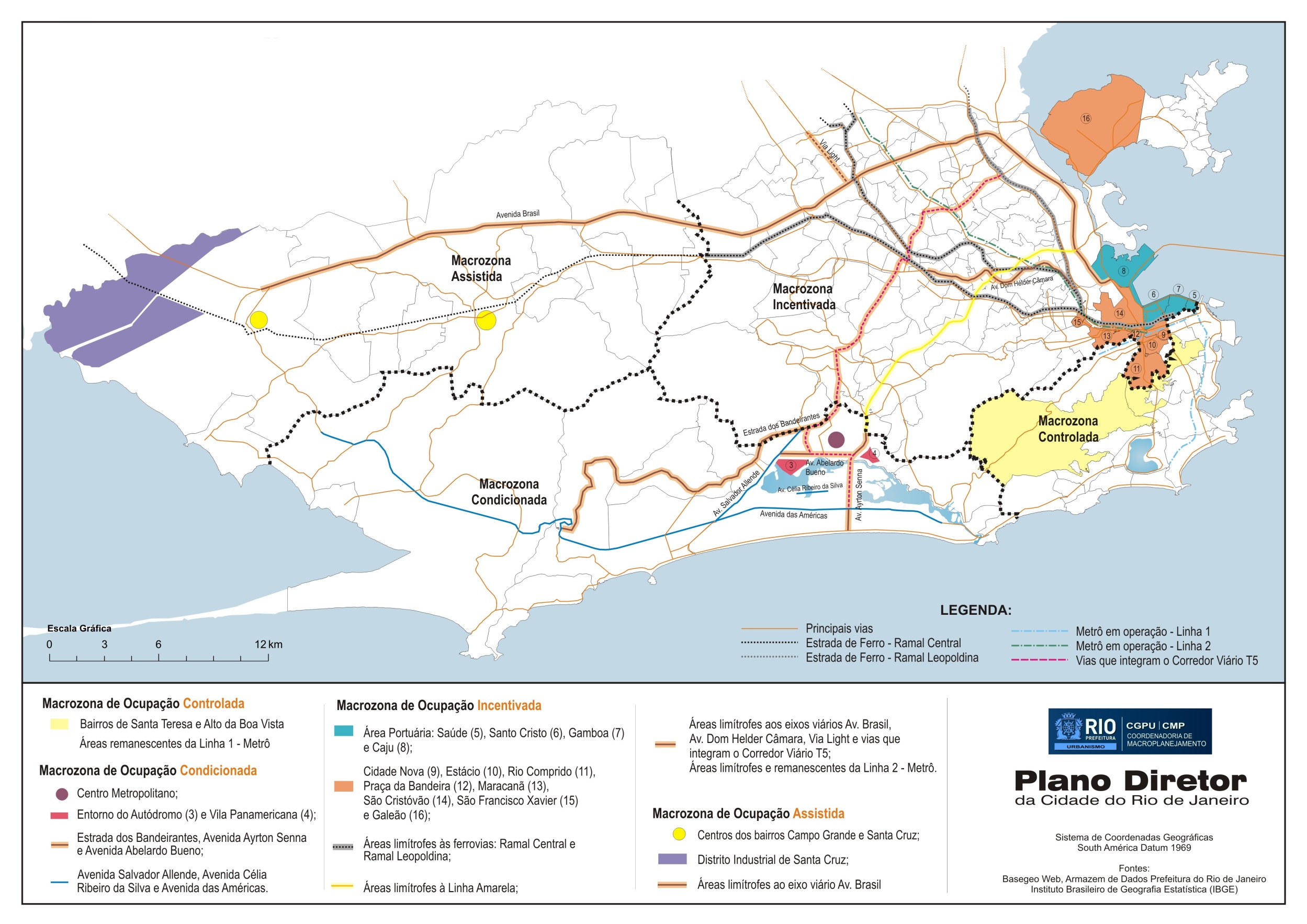 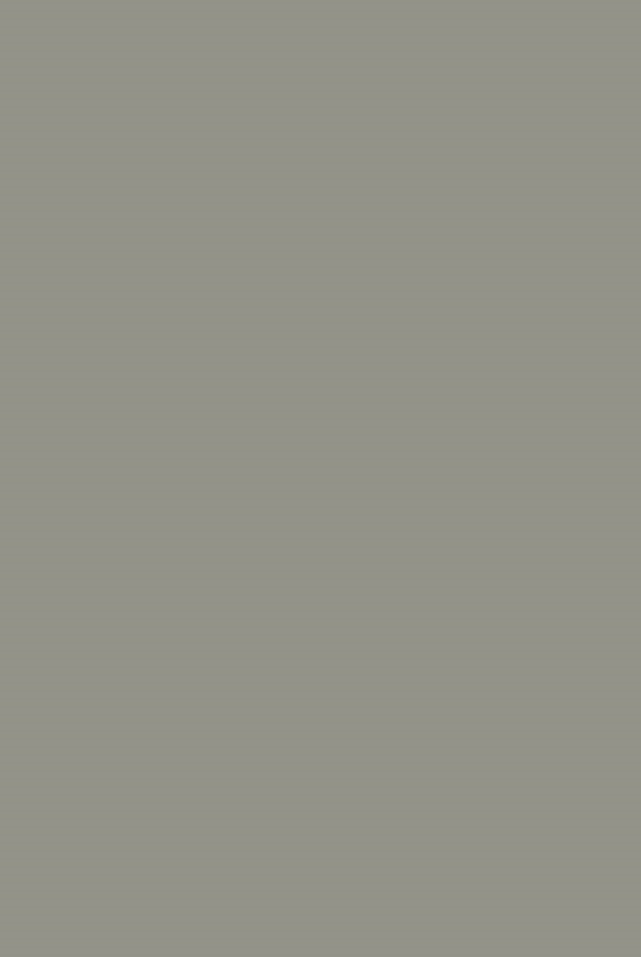 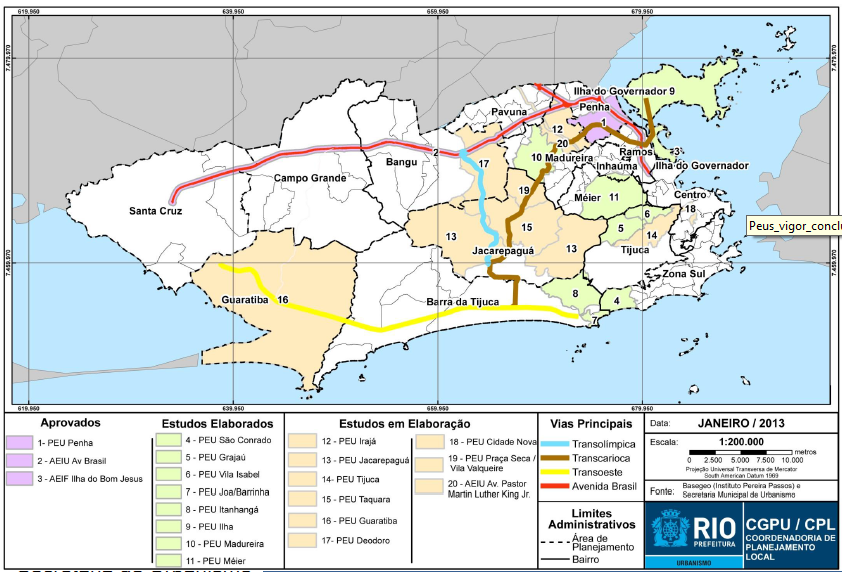 Mobilidade - RJ
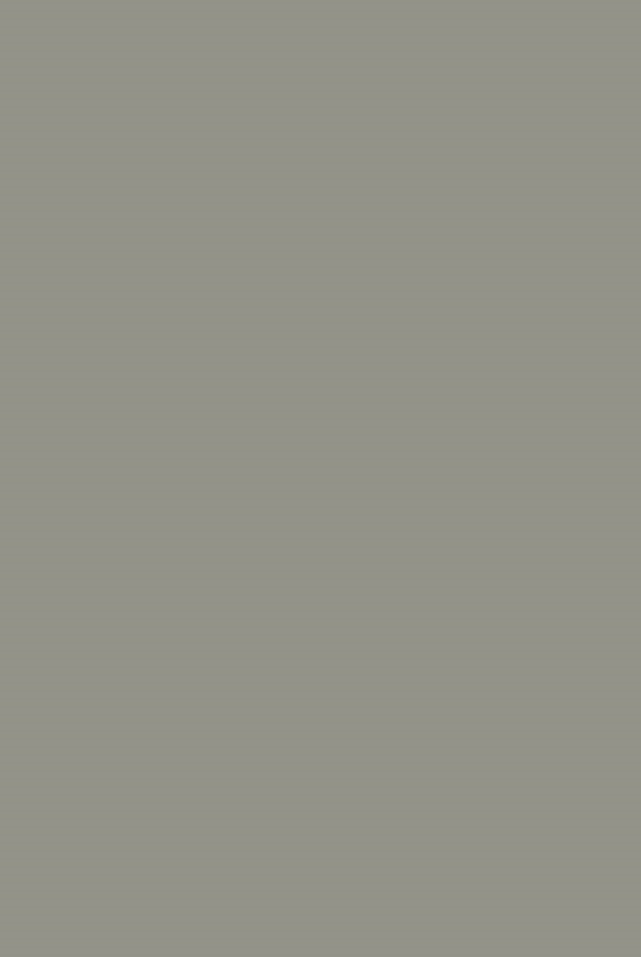 Mobilidade - RJ
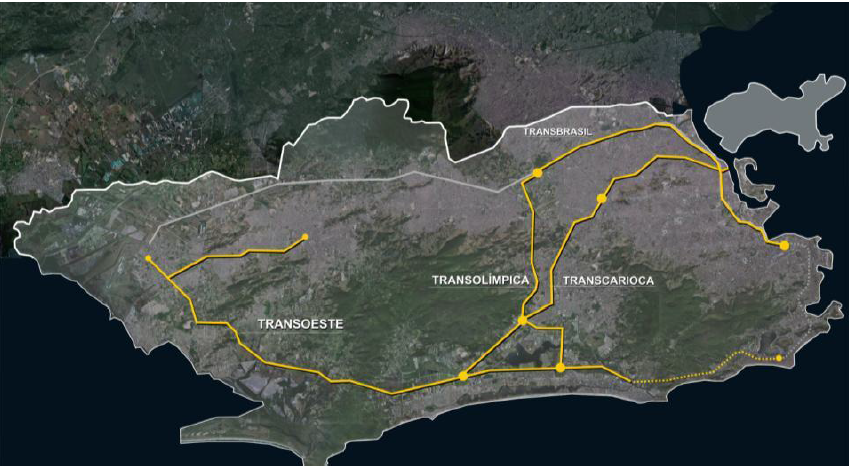 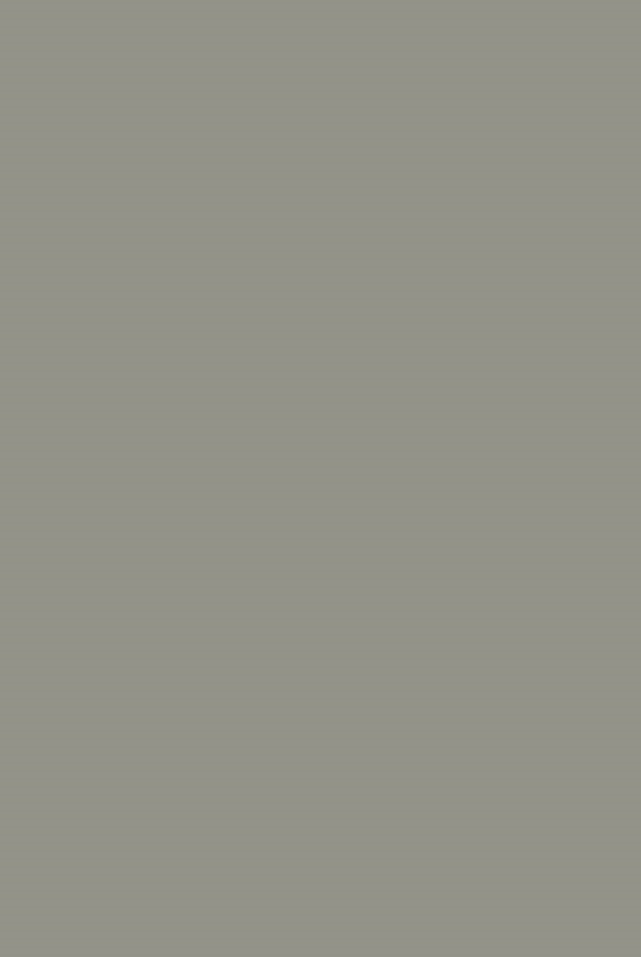 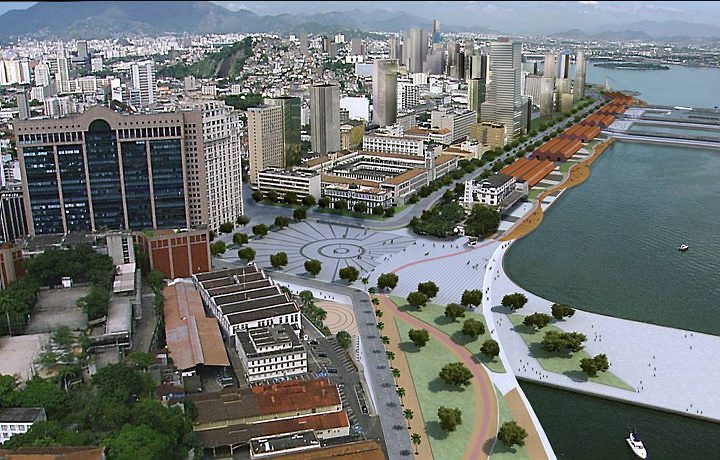 Porto Maravilha
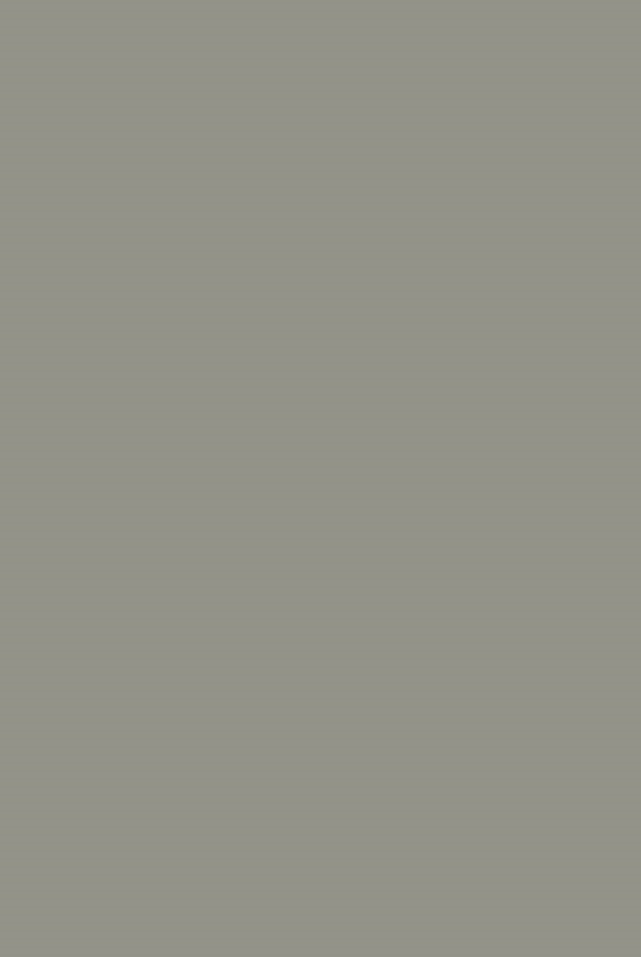 Porto Maravilha
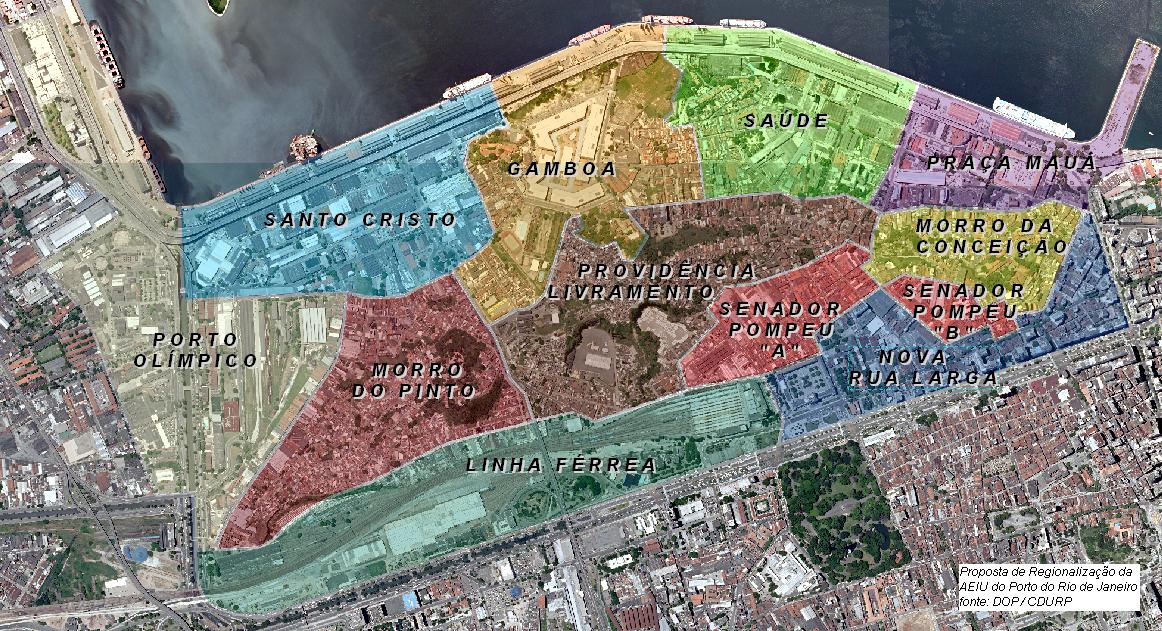 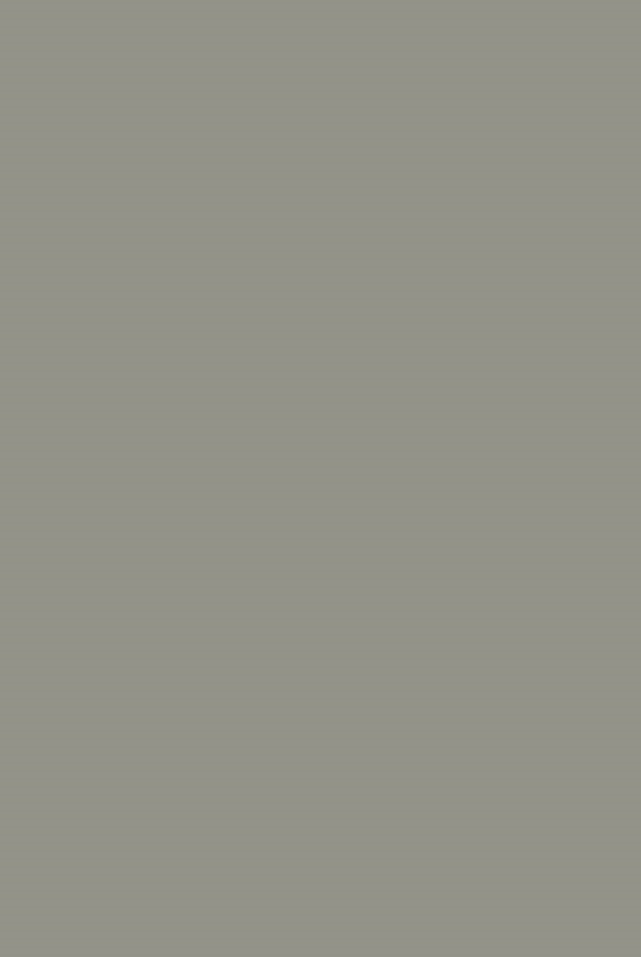 Porto Olímpico - Porto Vida
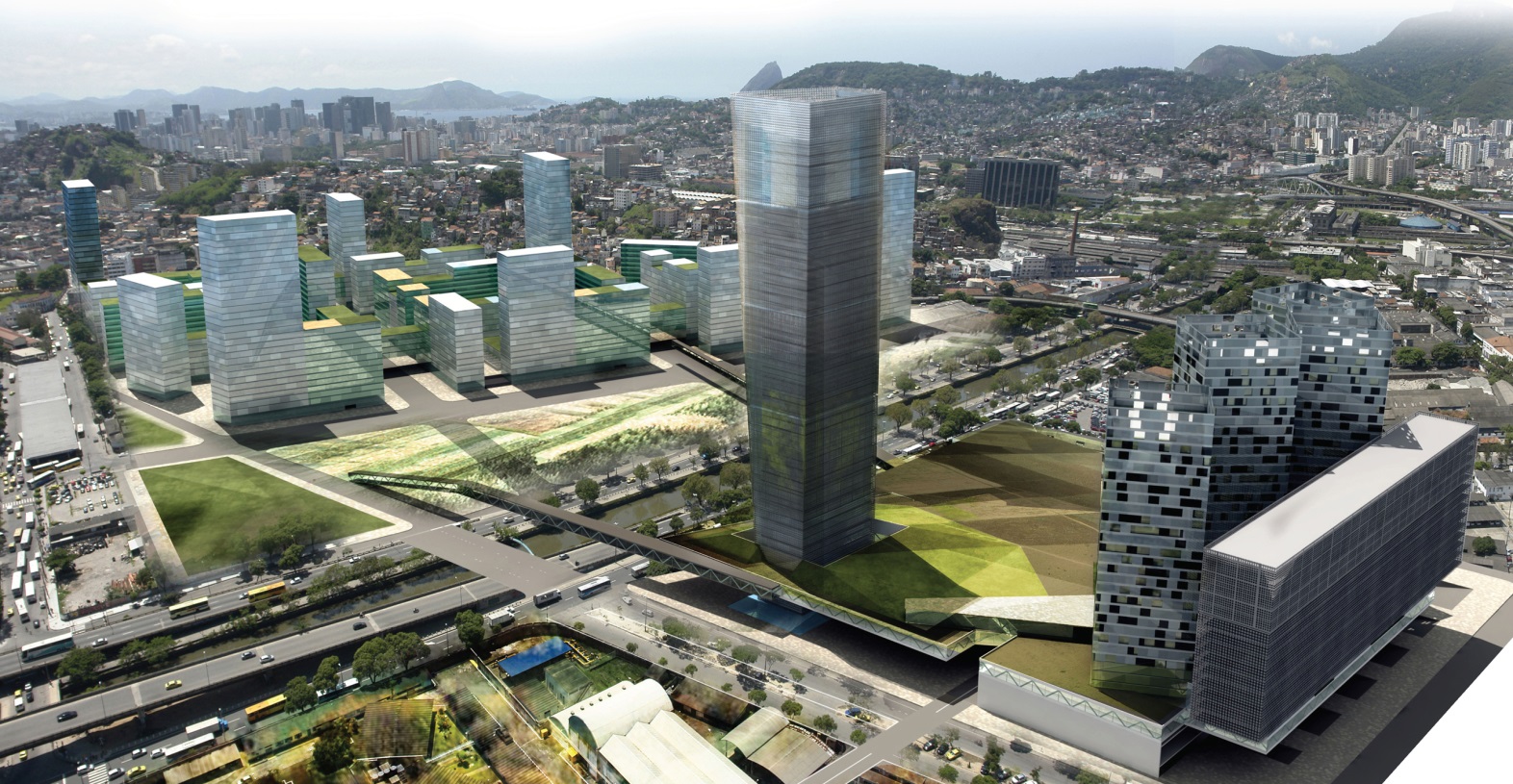 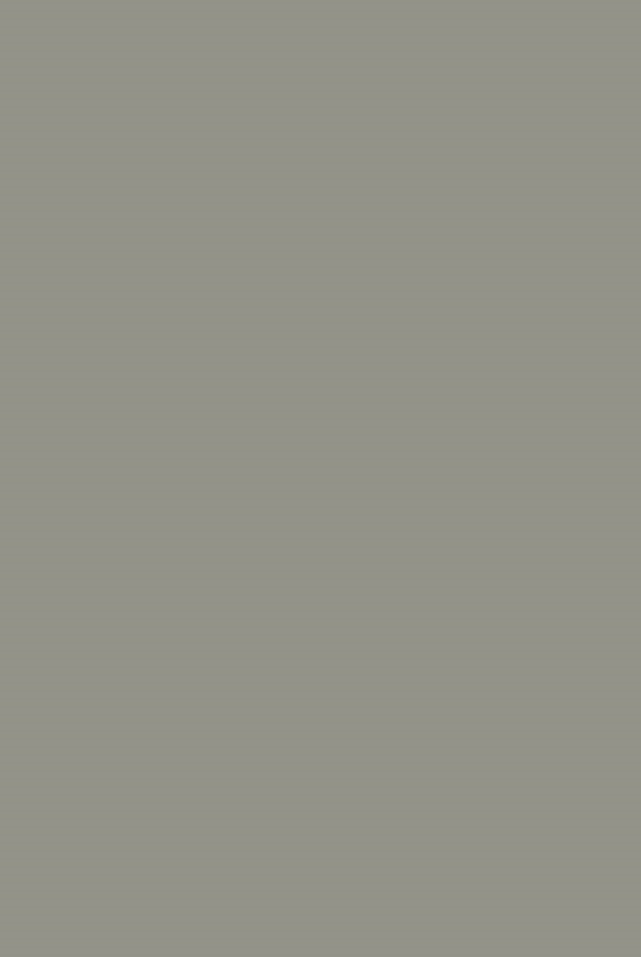 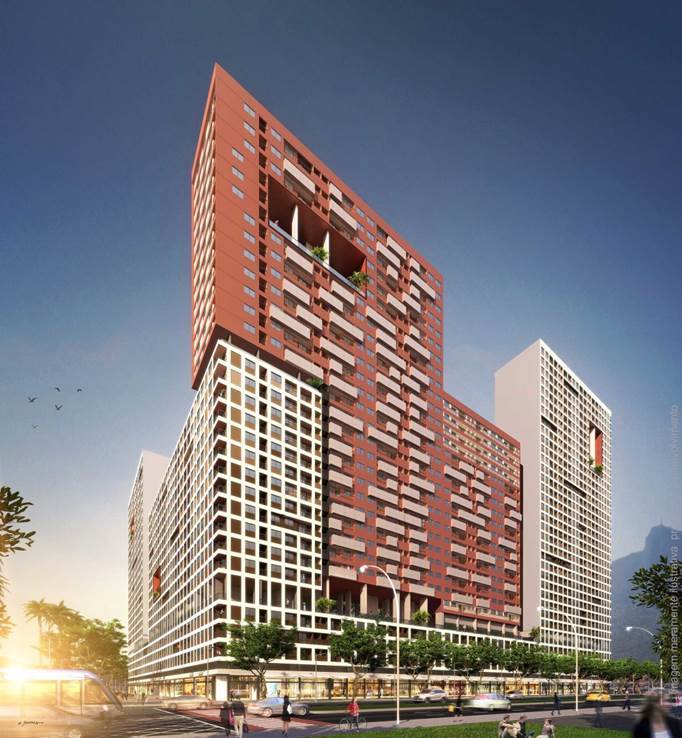 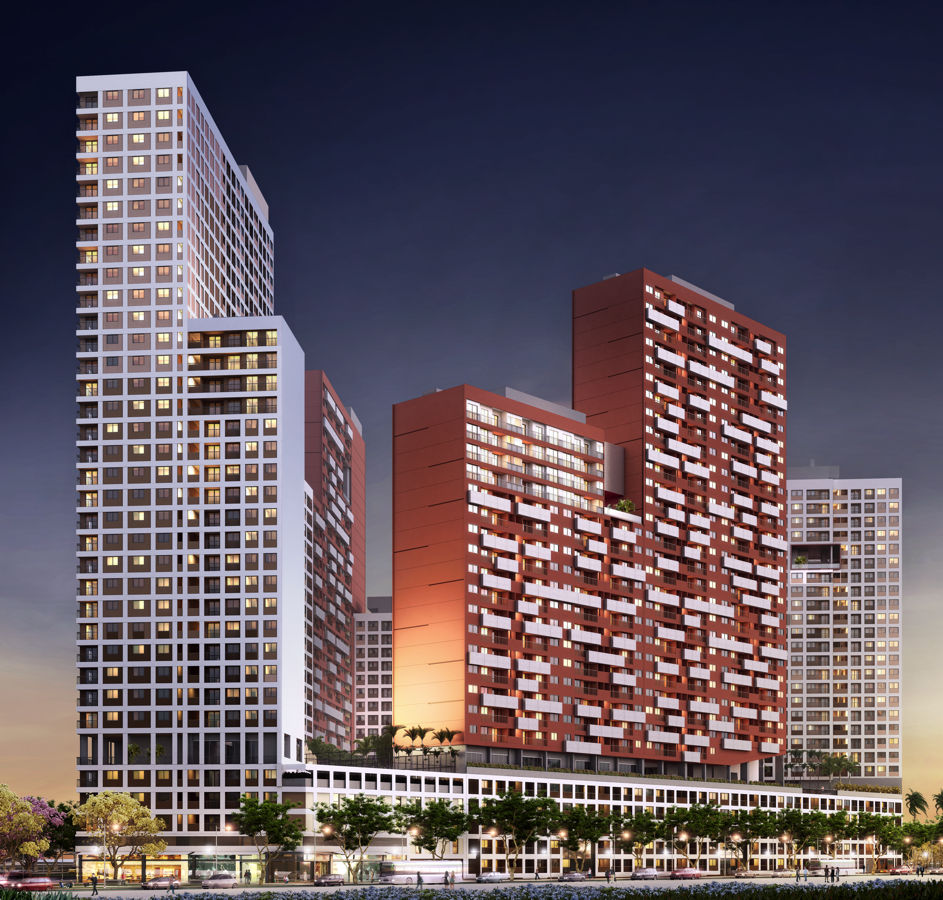 Porto Olímpico - Porto Vida
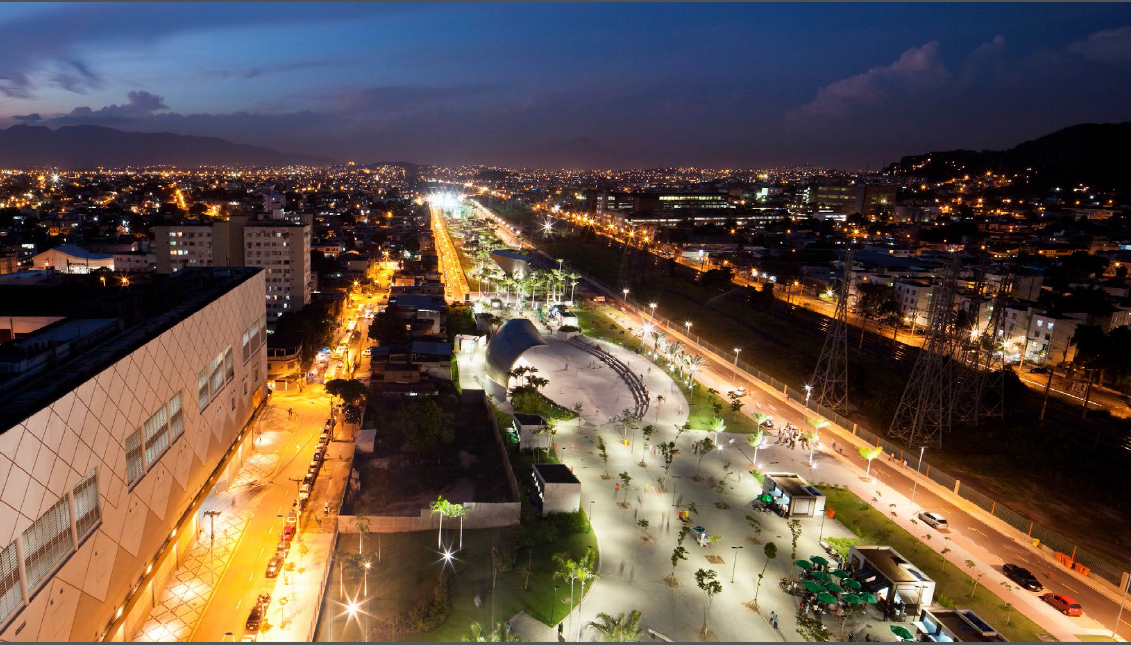 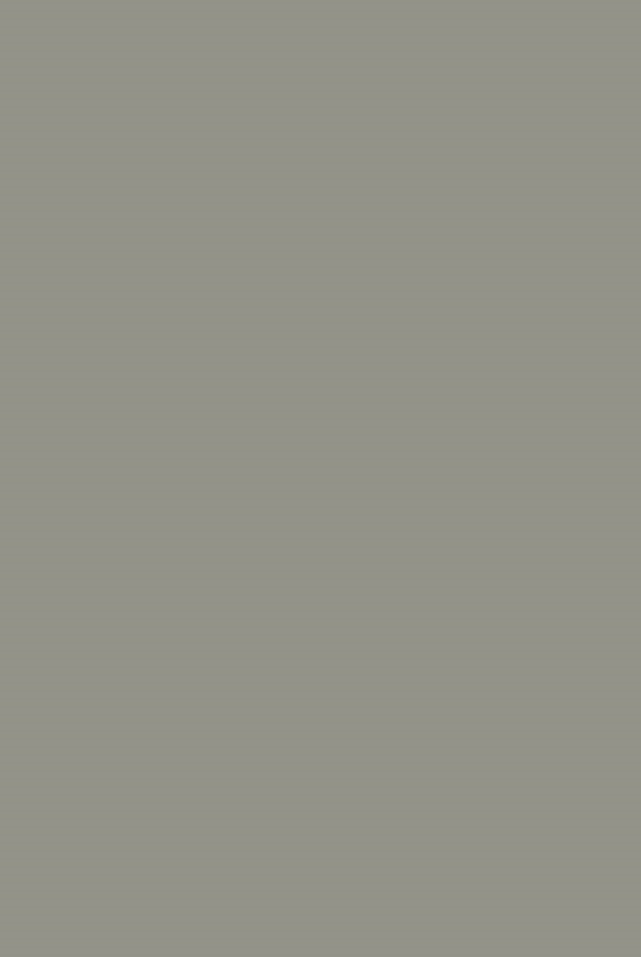 Parque Madureira
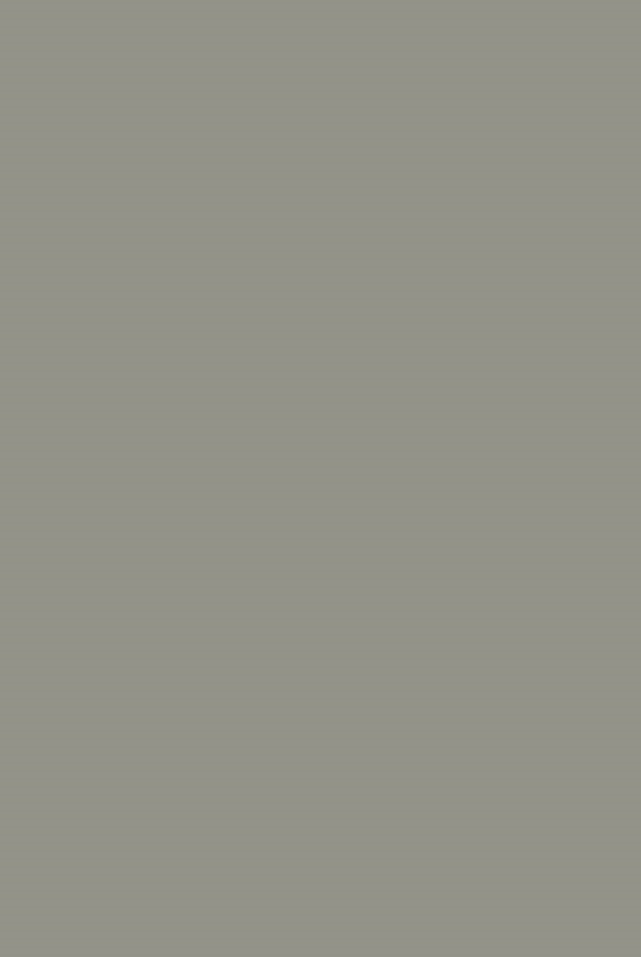 Parque Madureira
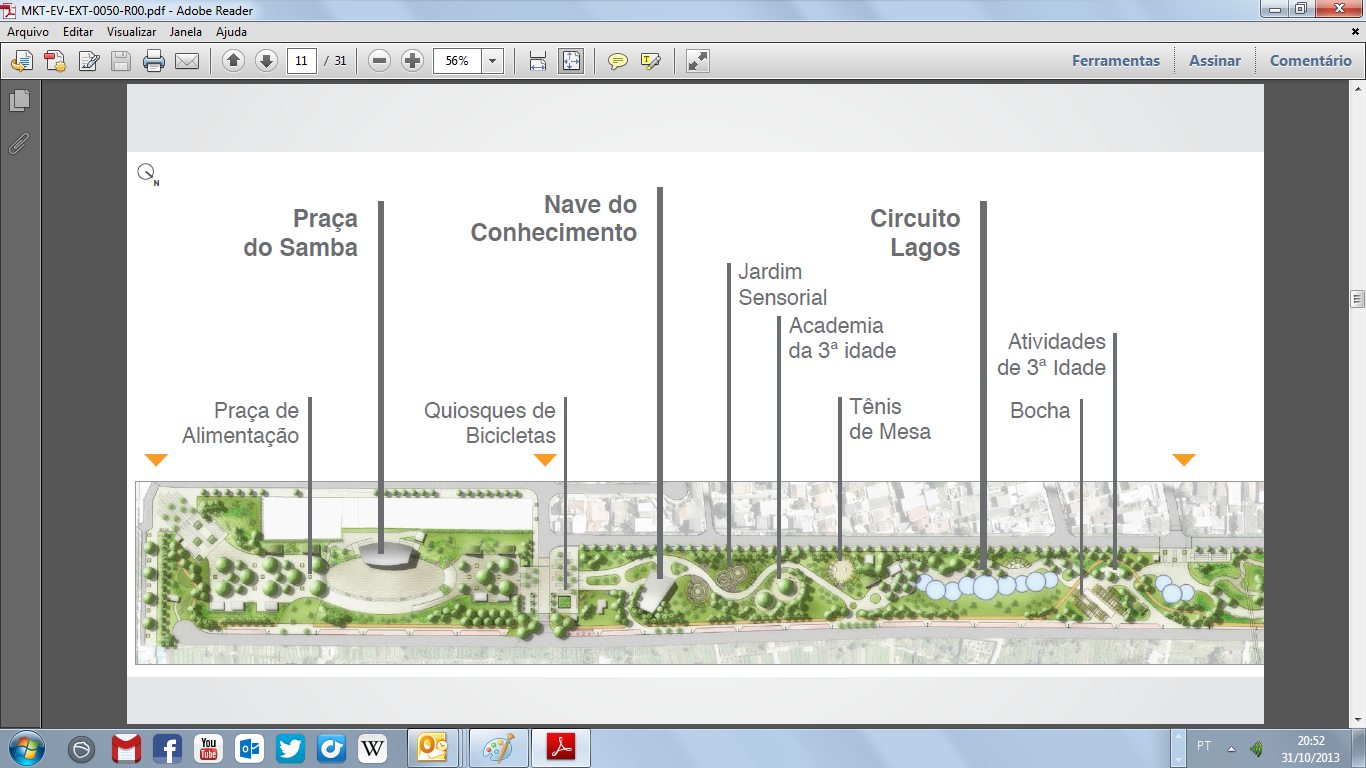 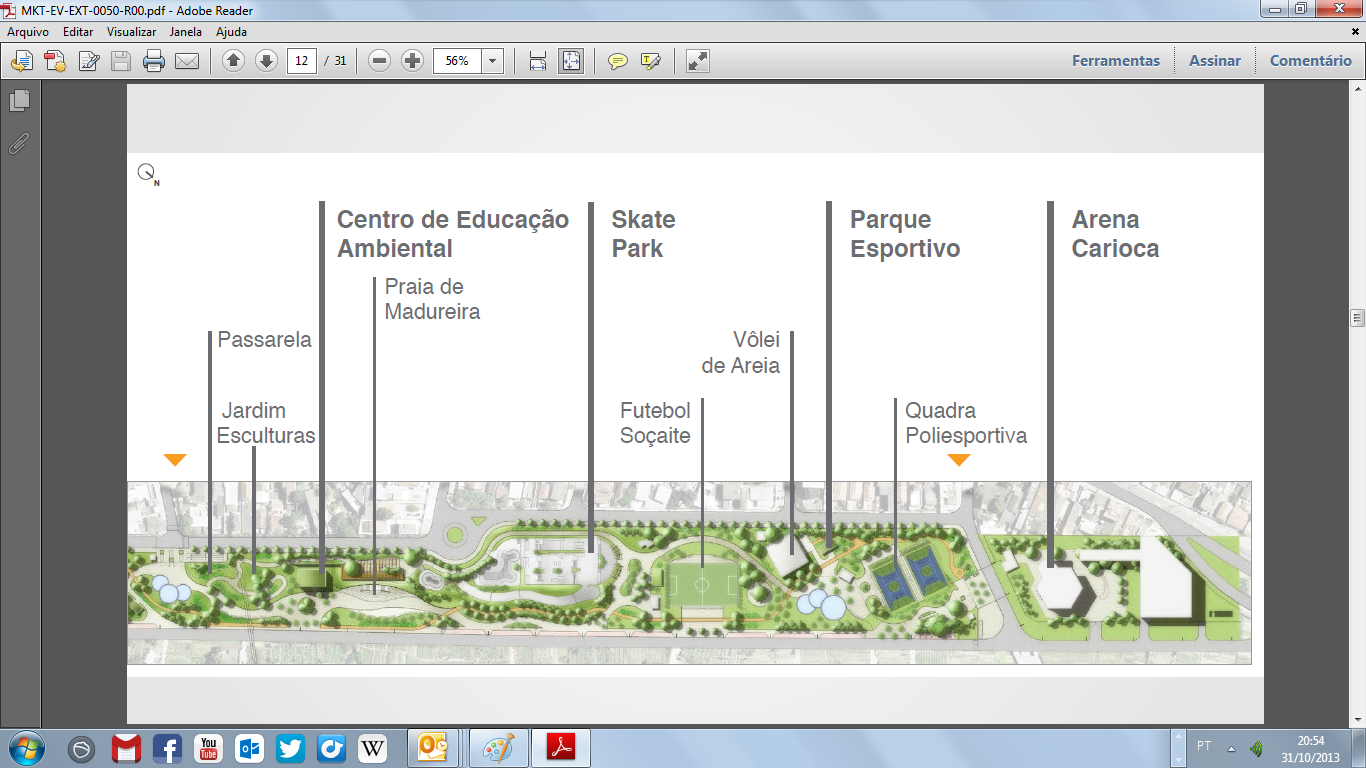 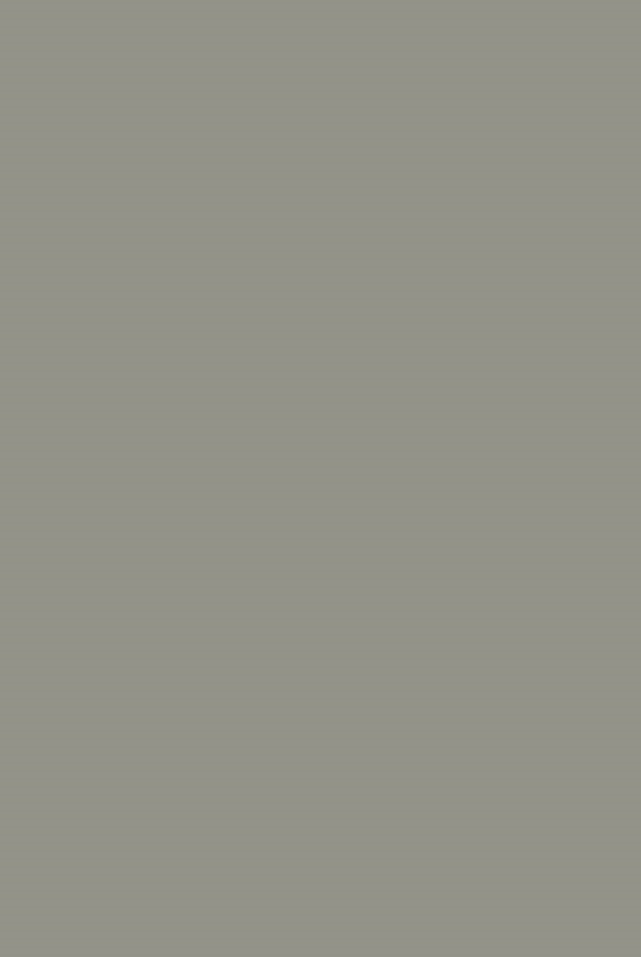 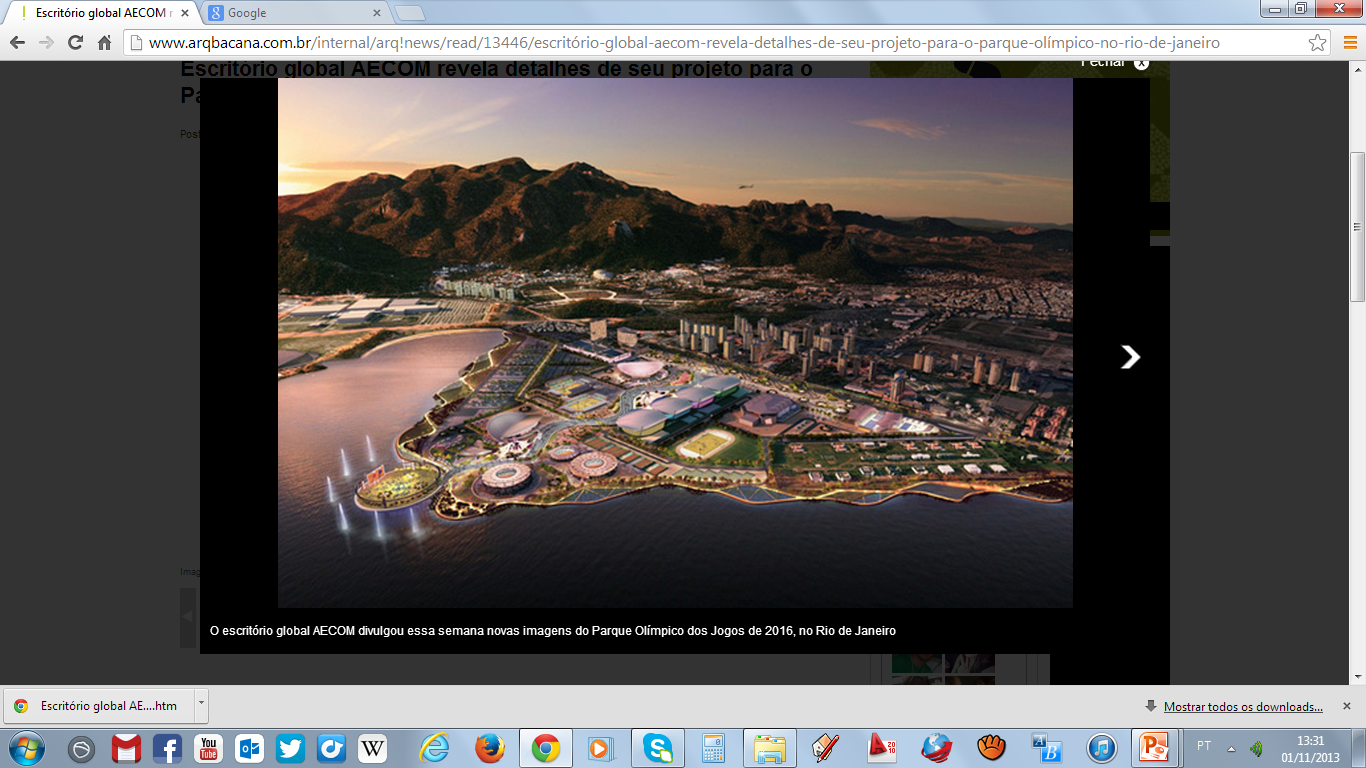 Parque Olímpico
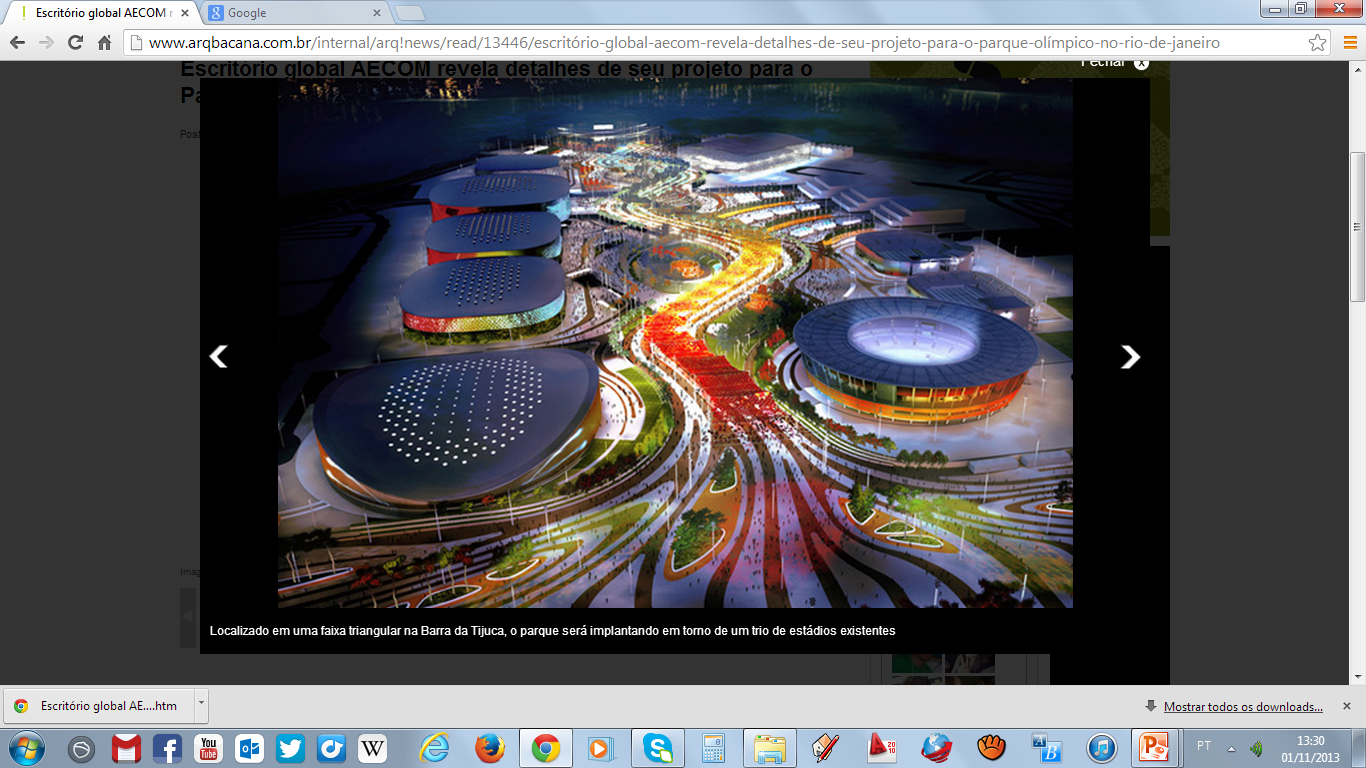 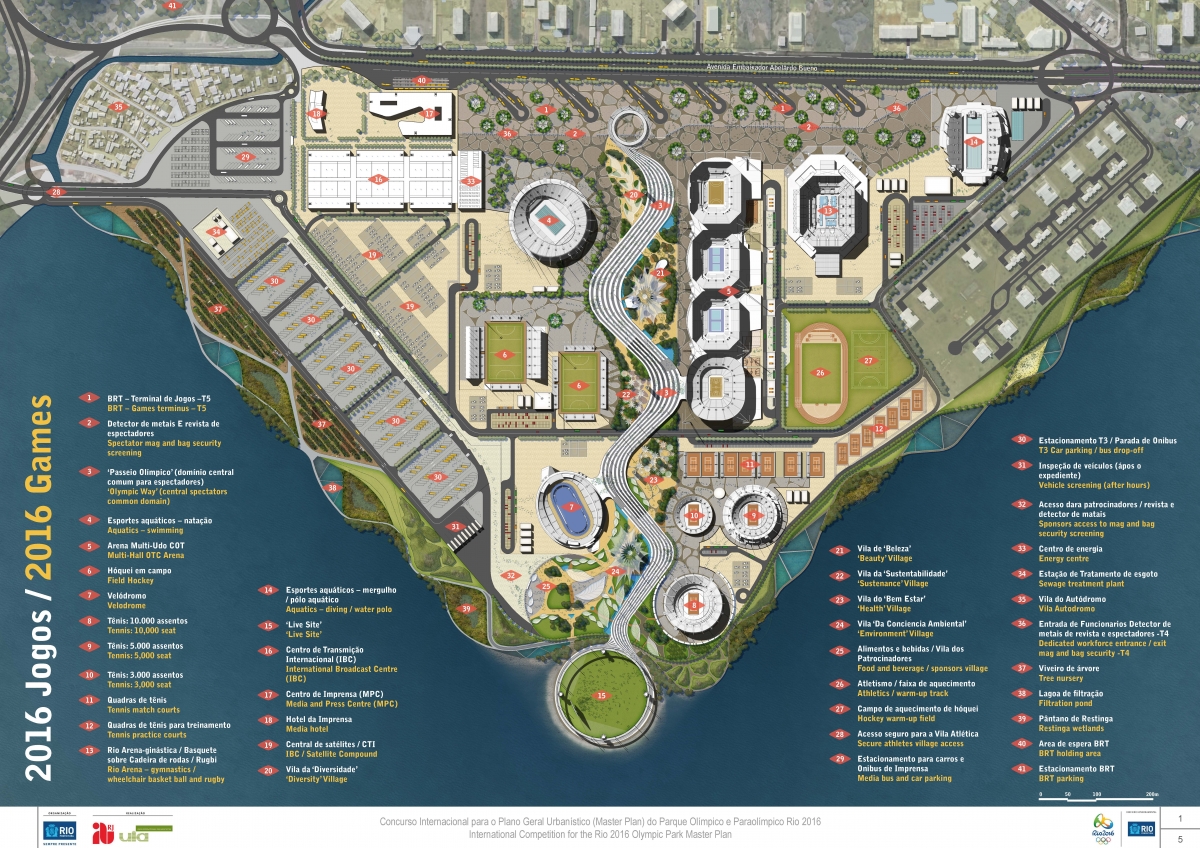 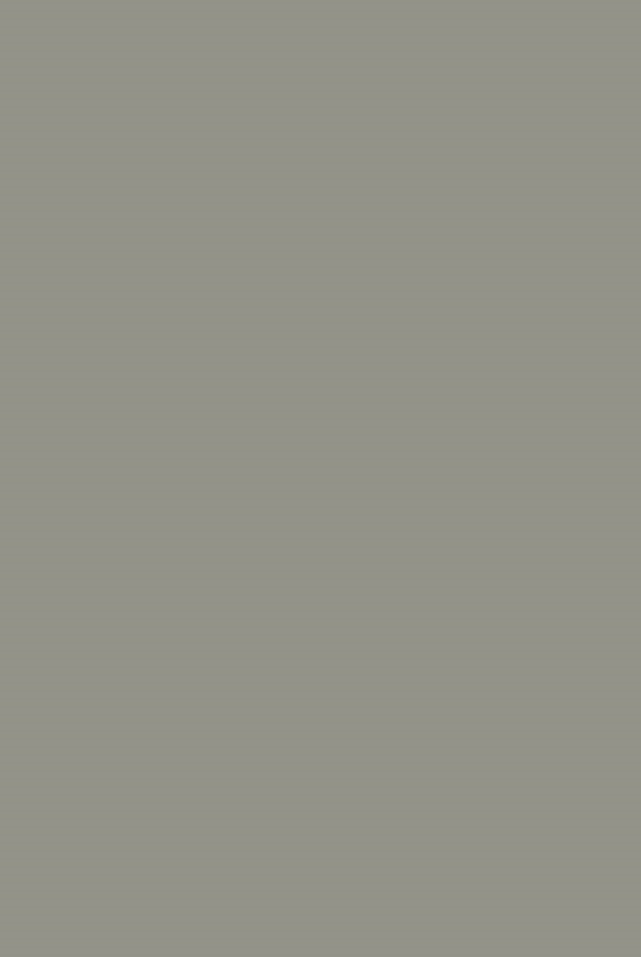 Parque Olímpico
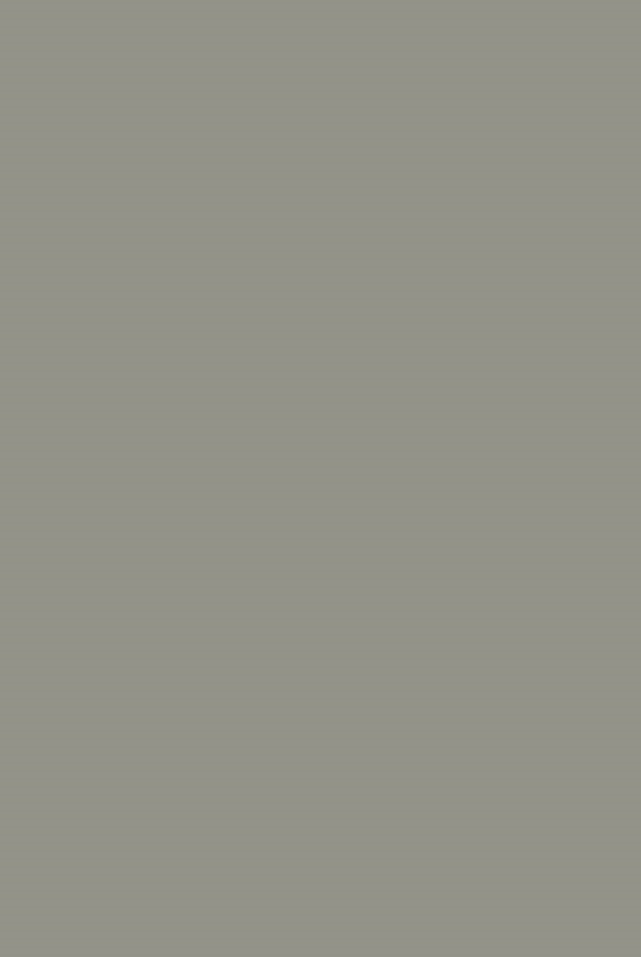 INCA
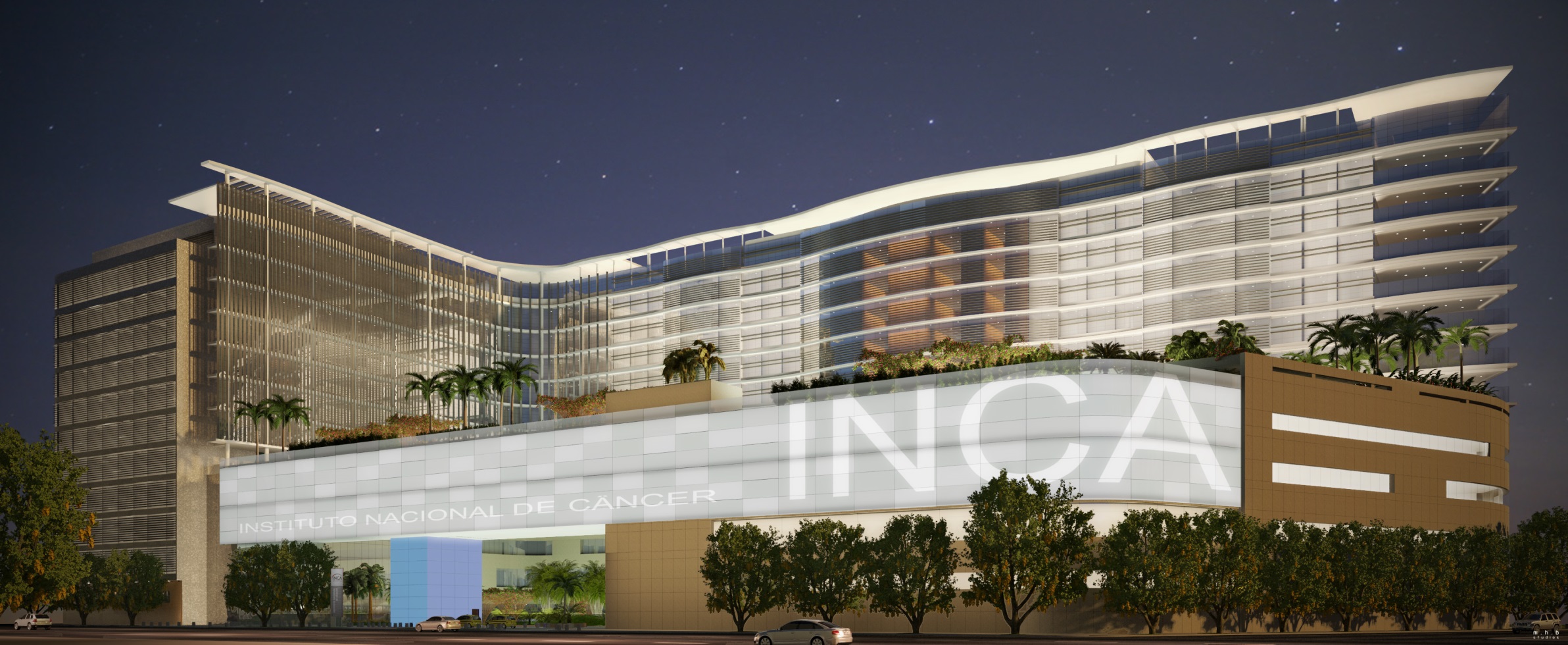 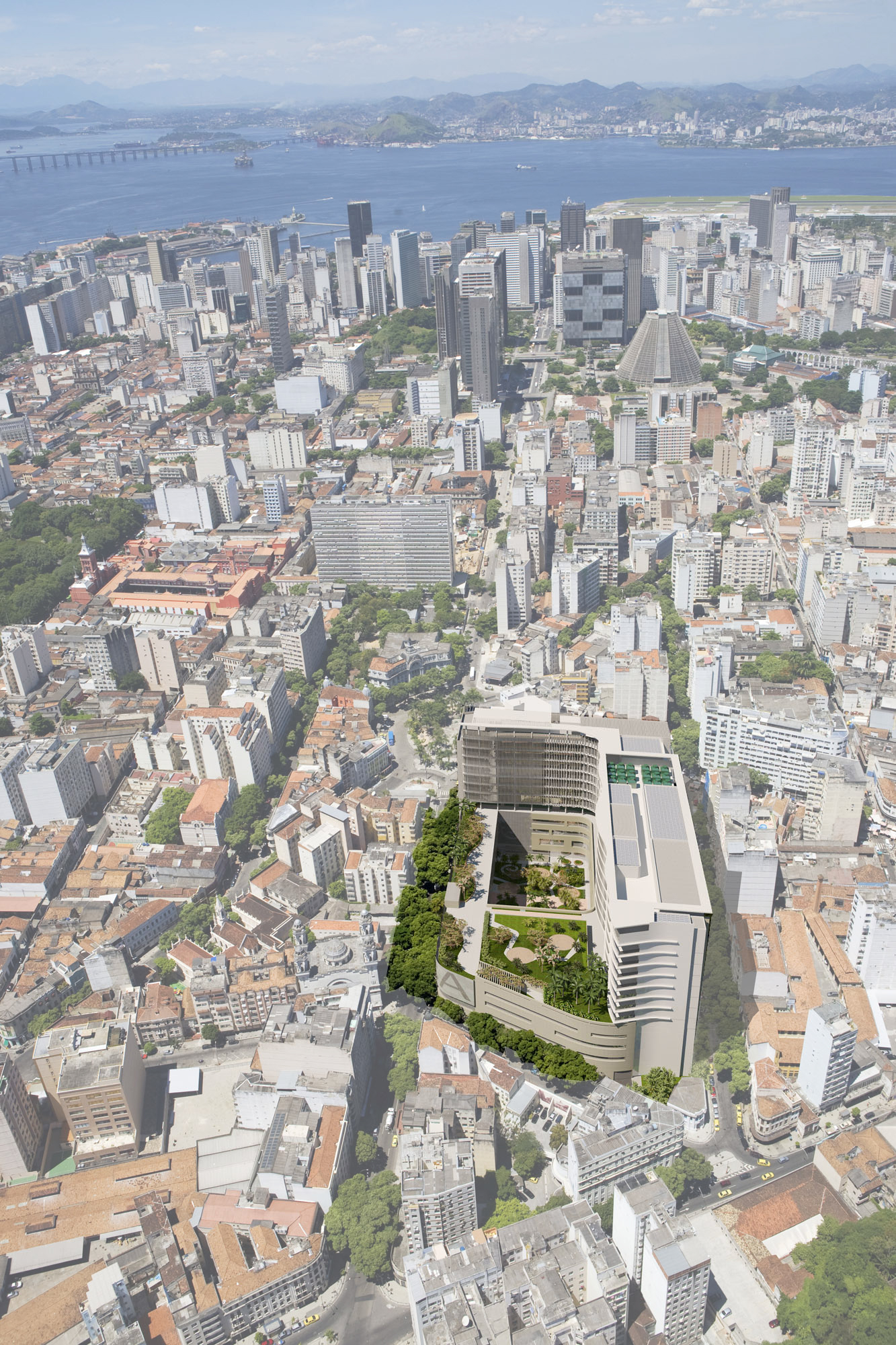 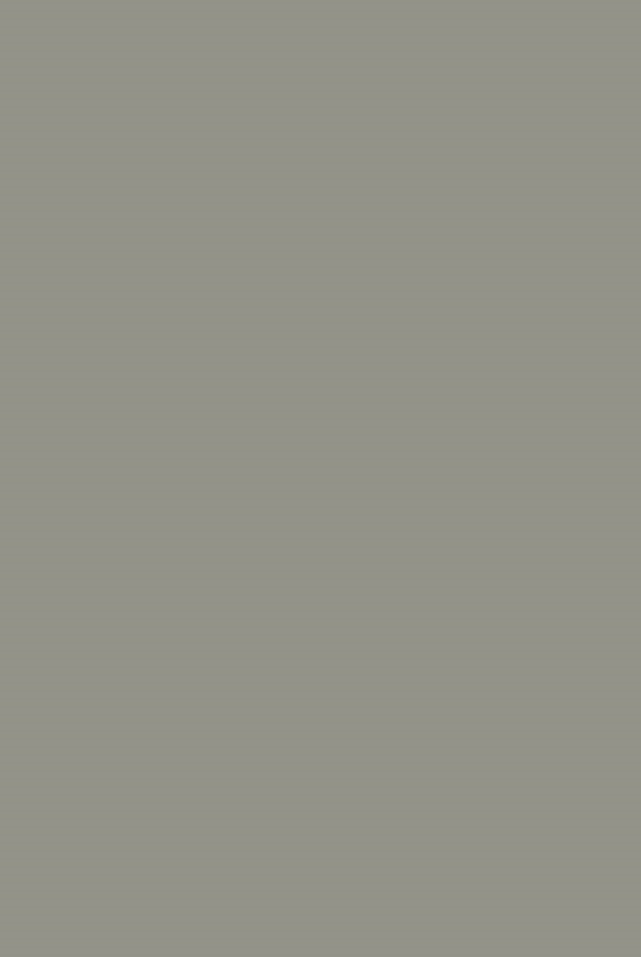 INCA
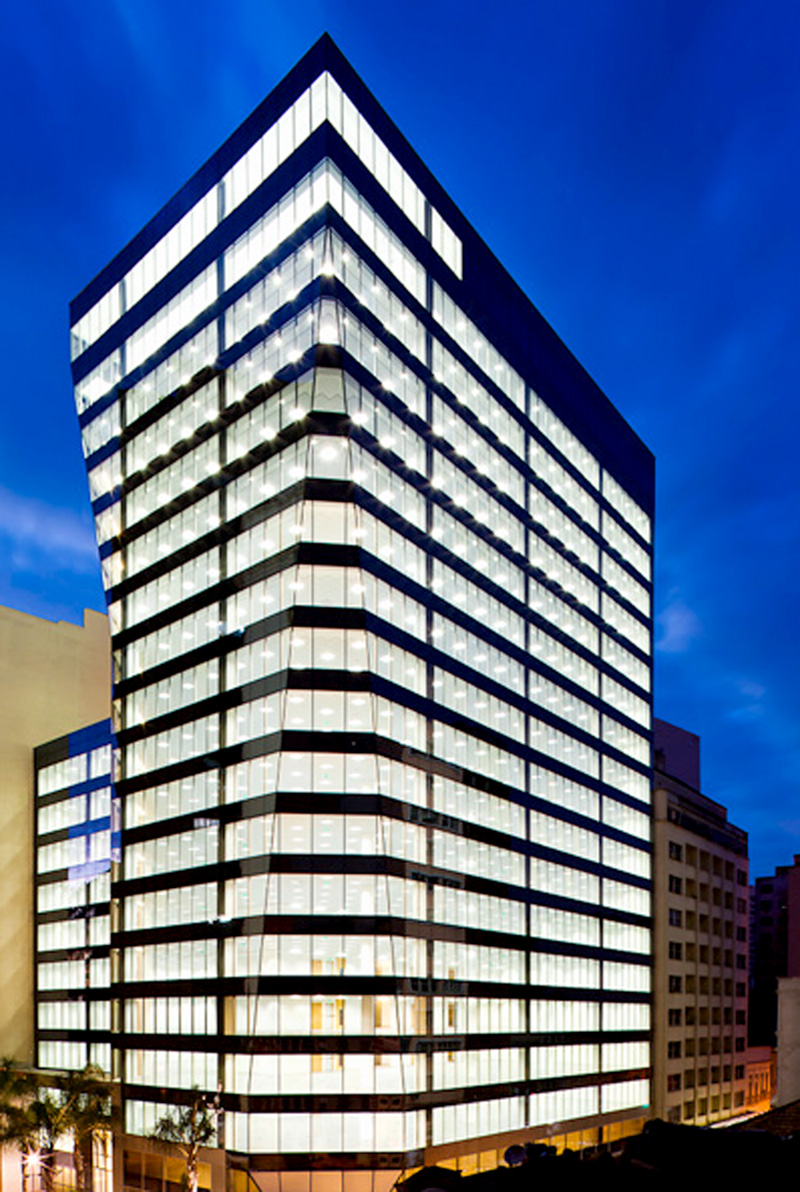 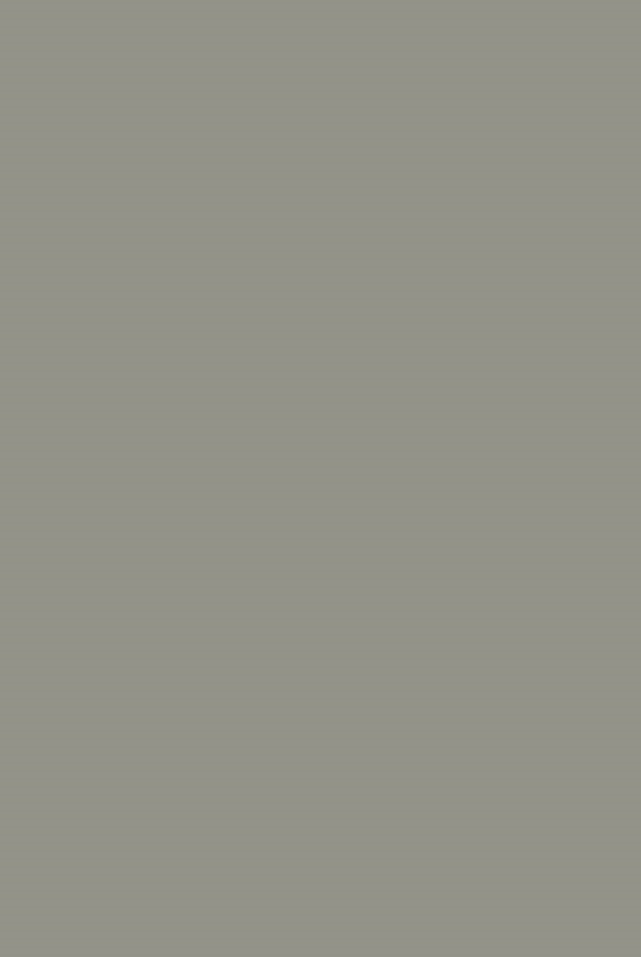 Porto Brasilis
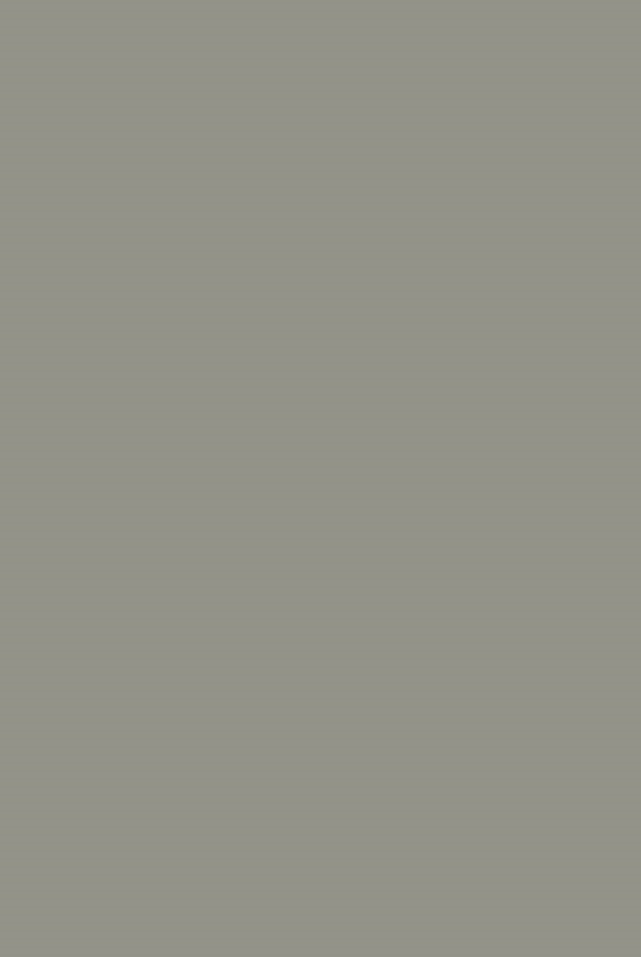 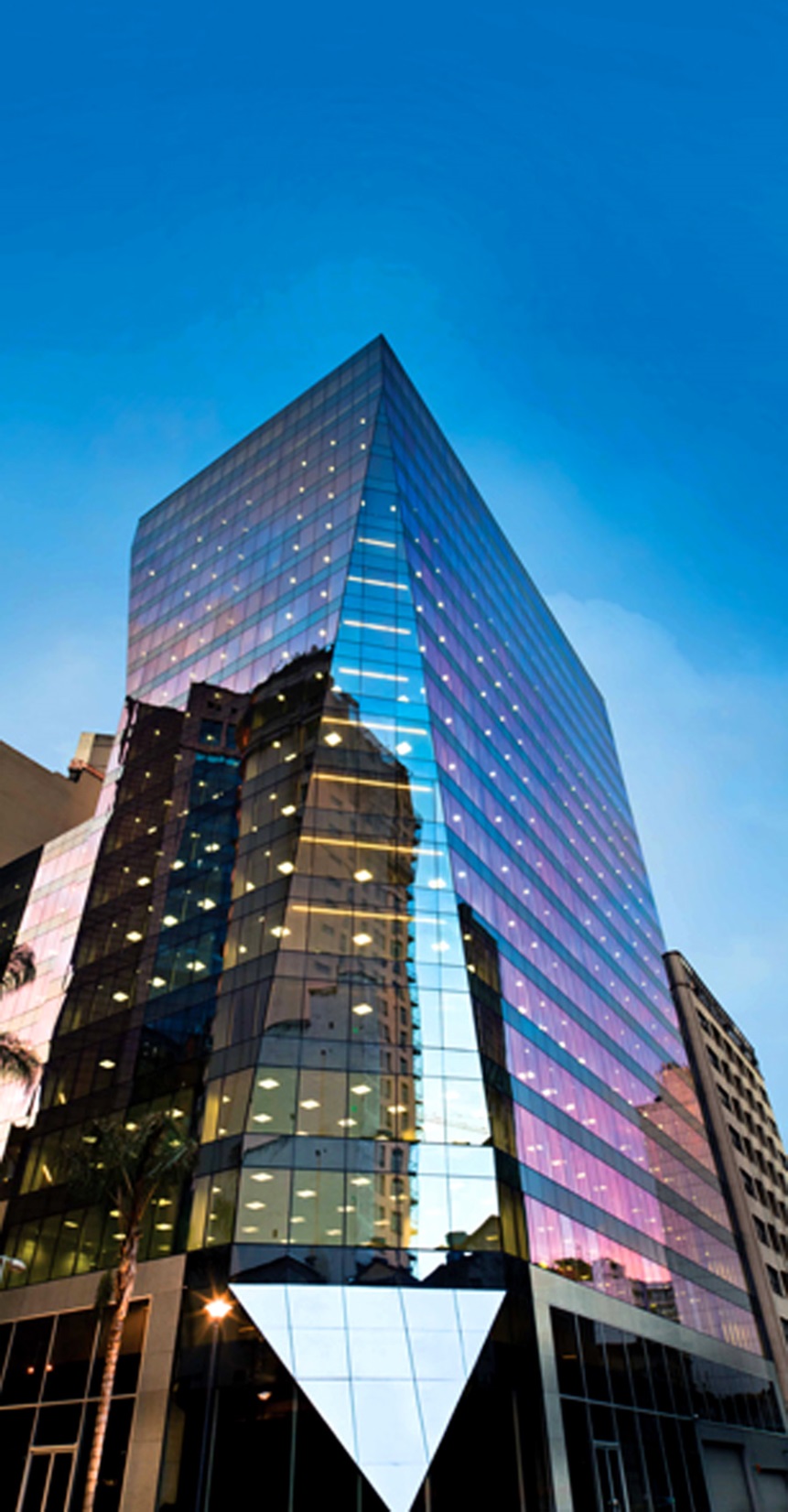 Porto Brasilis
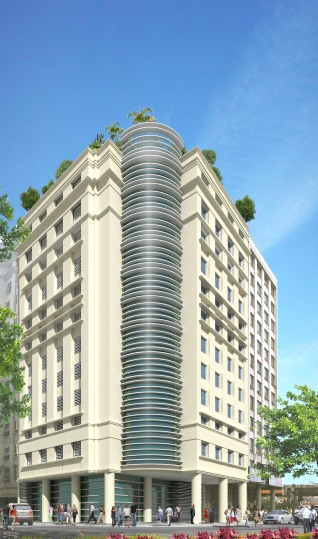 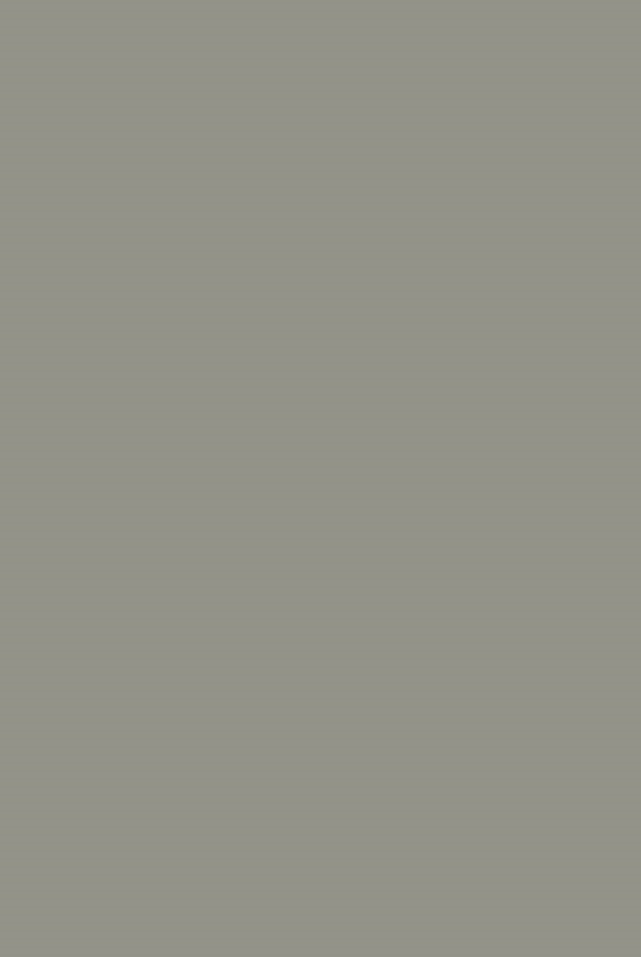 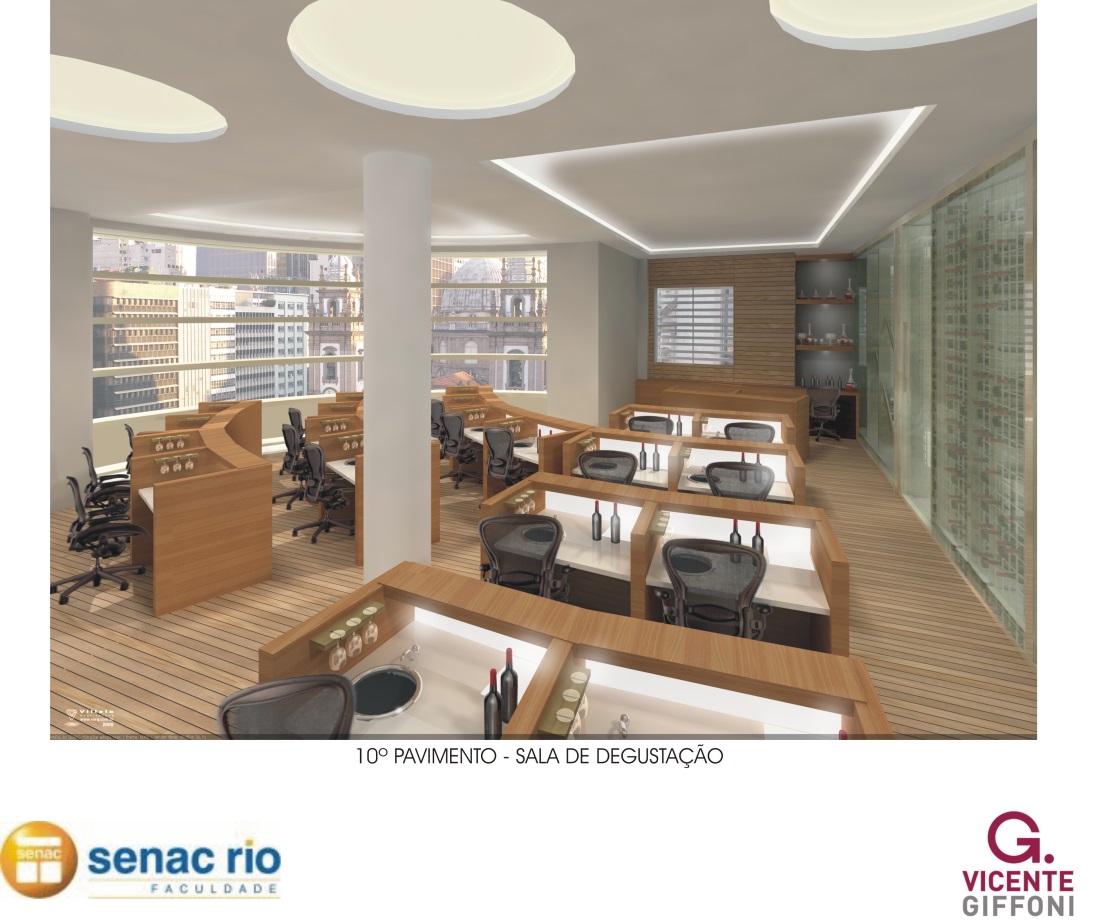 Senac Presidente Vargas
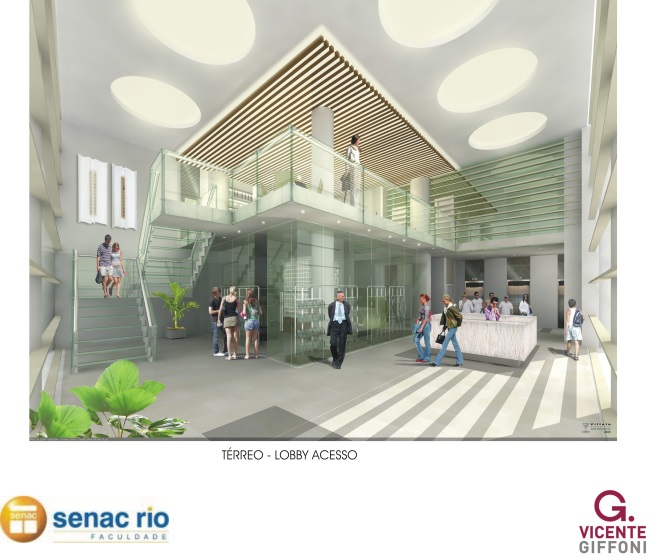 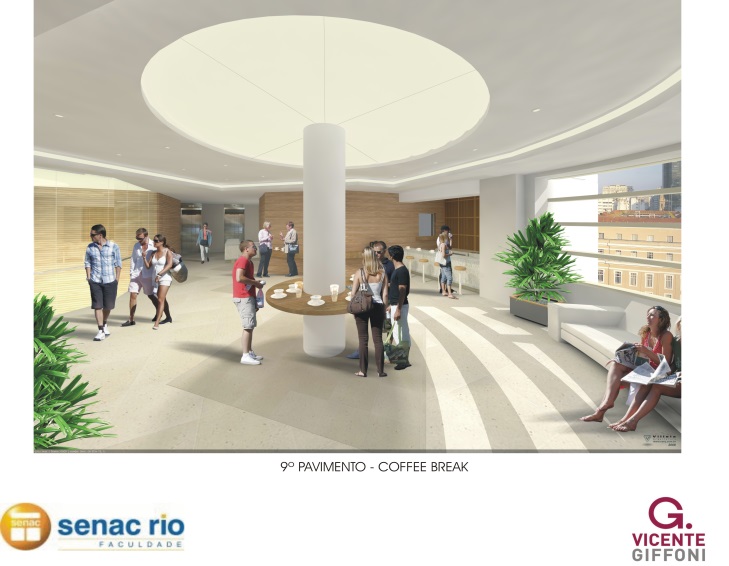 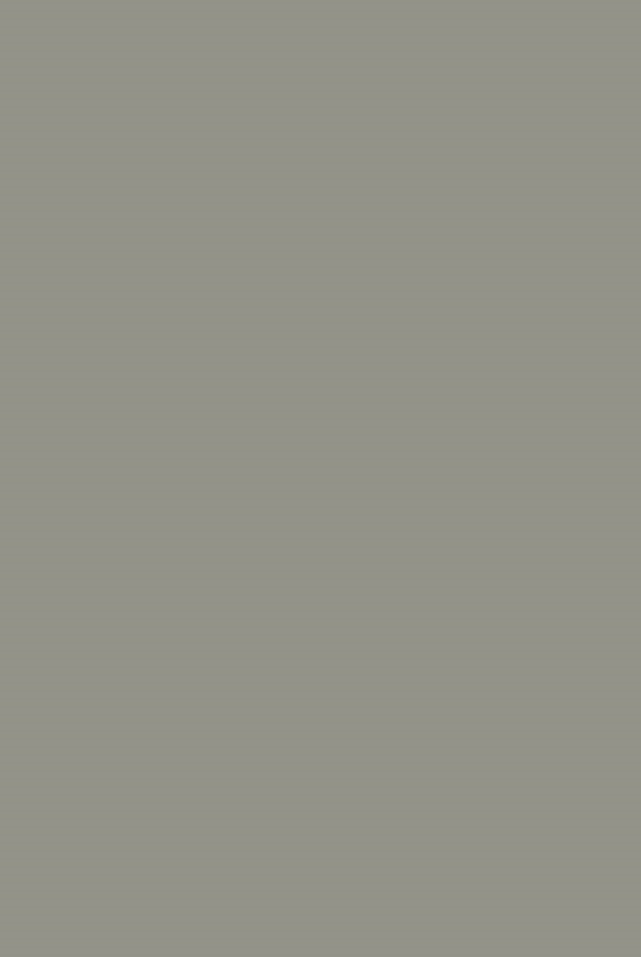 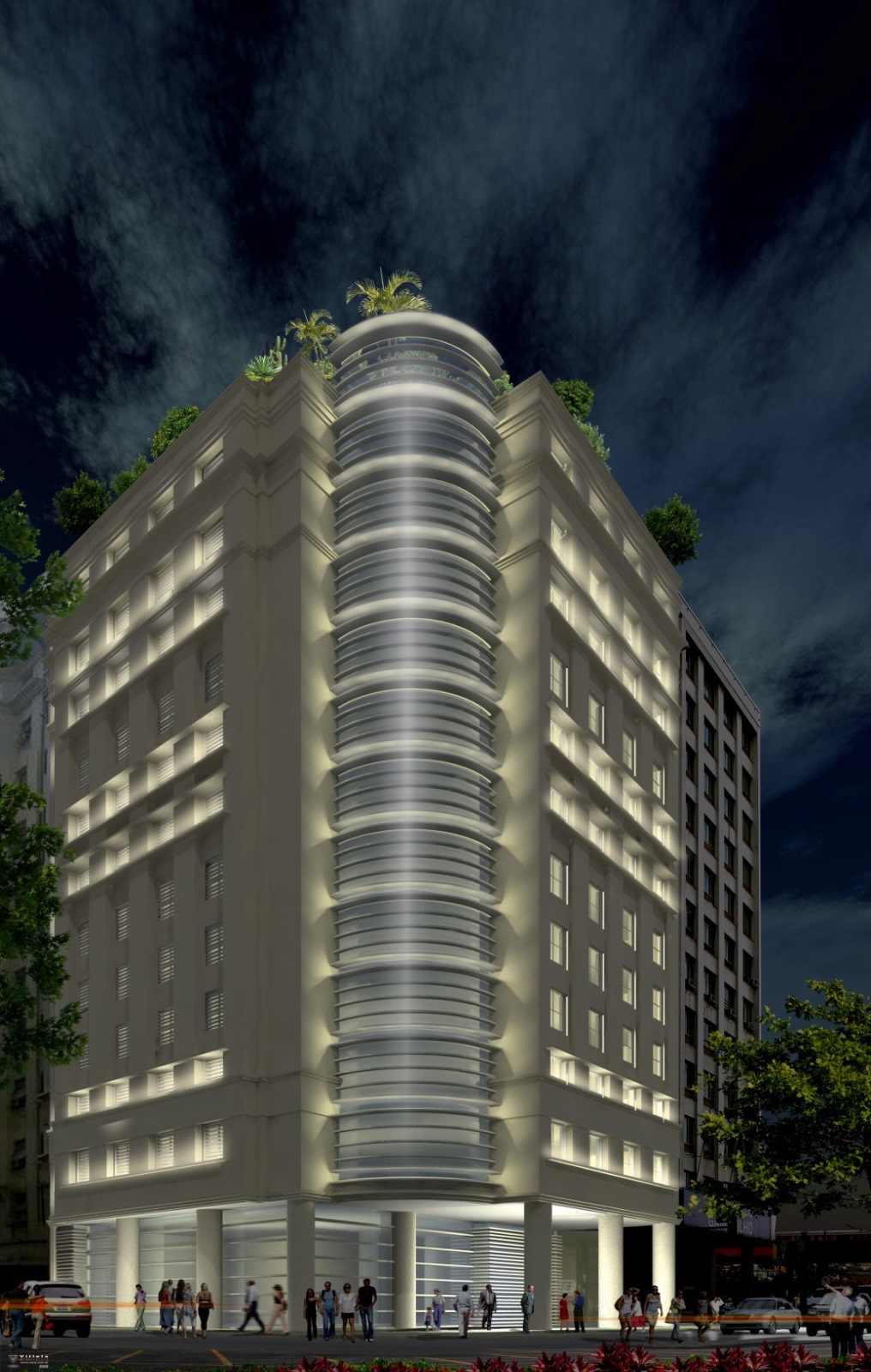 Senac Presidente Vargas
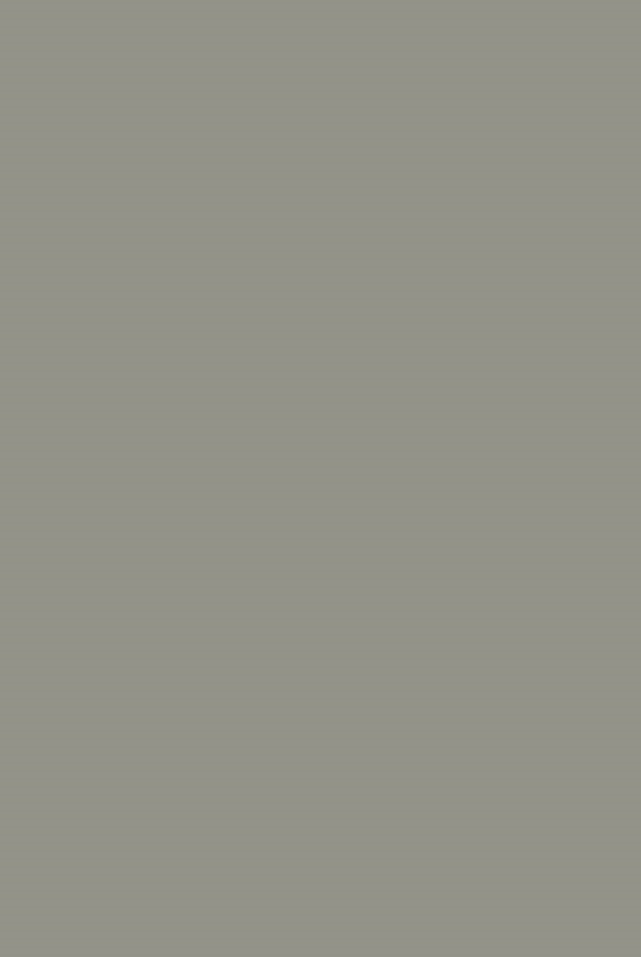 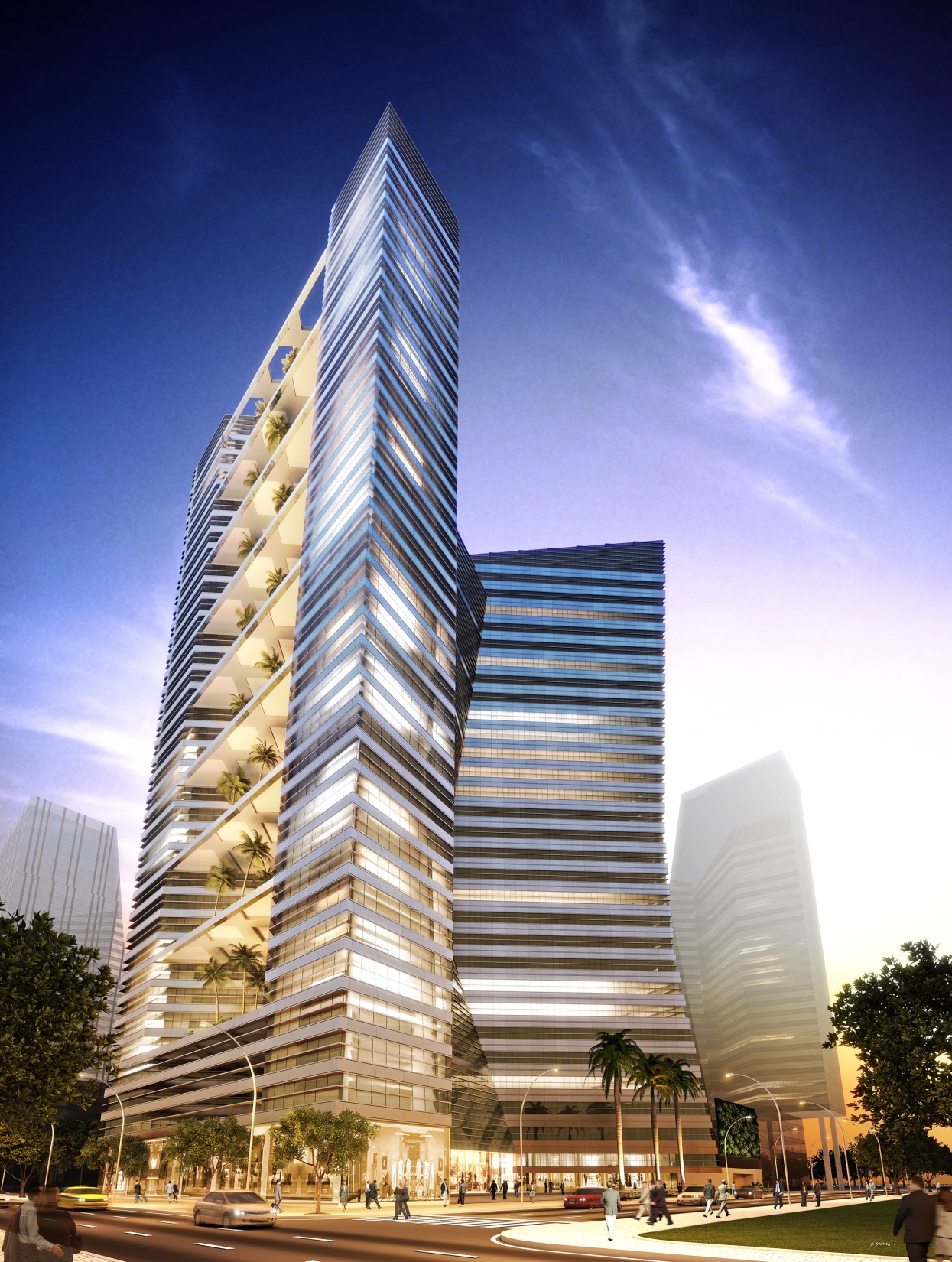 Torre Carioca
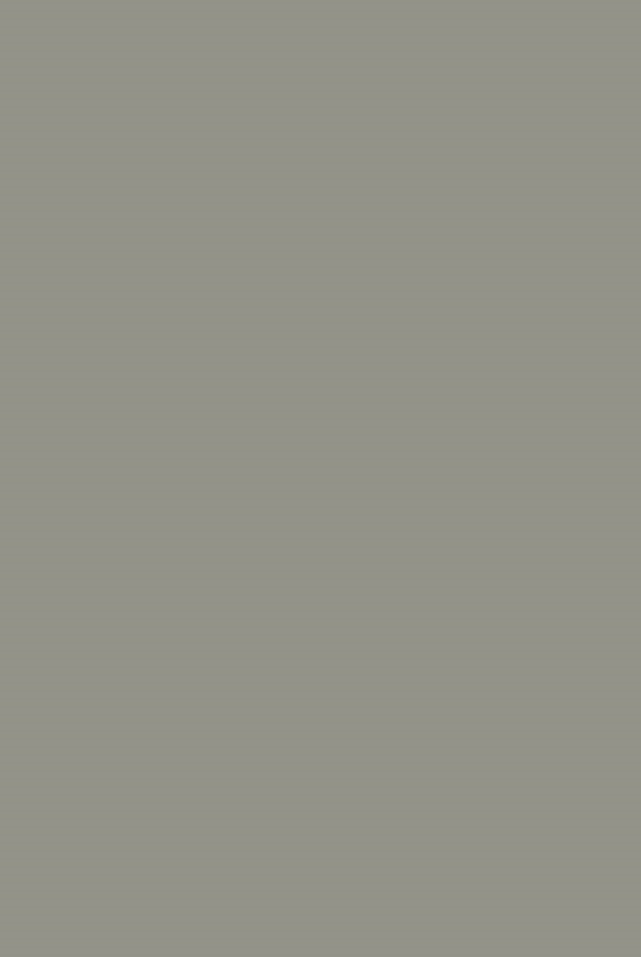 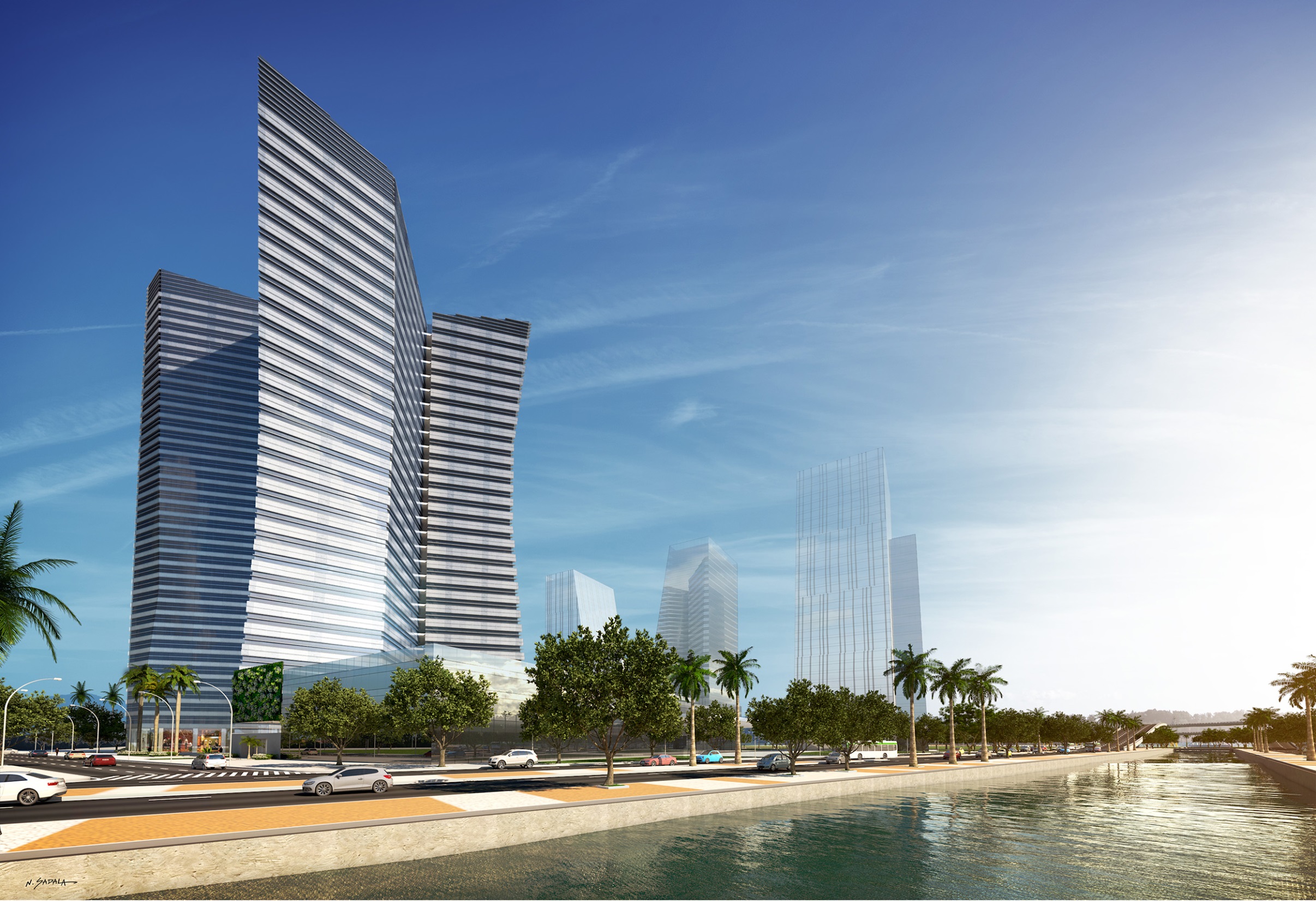 Torre Carioca
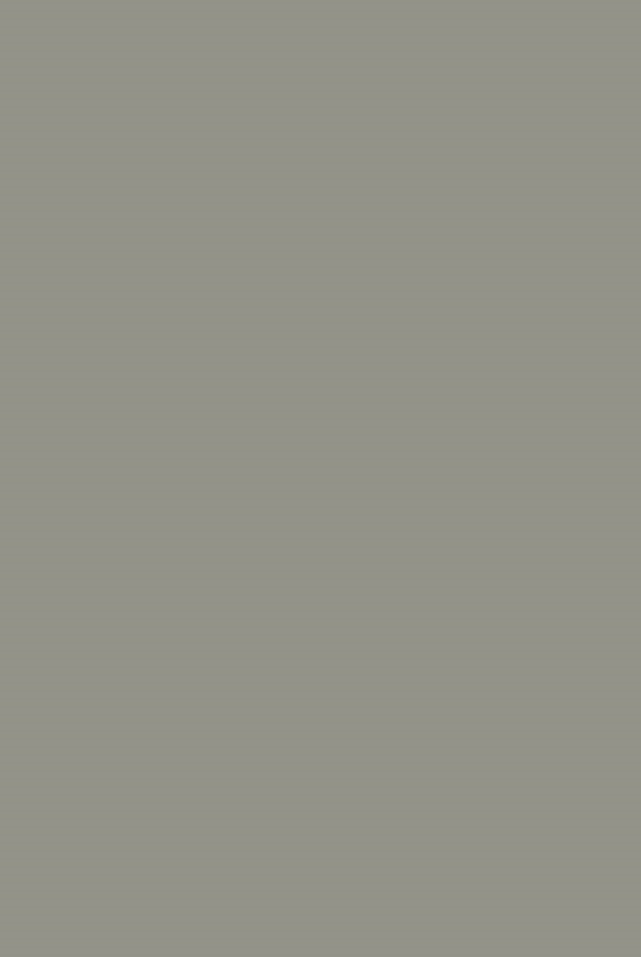 Village Mall
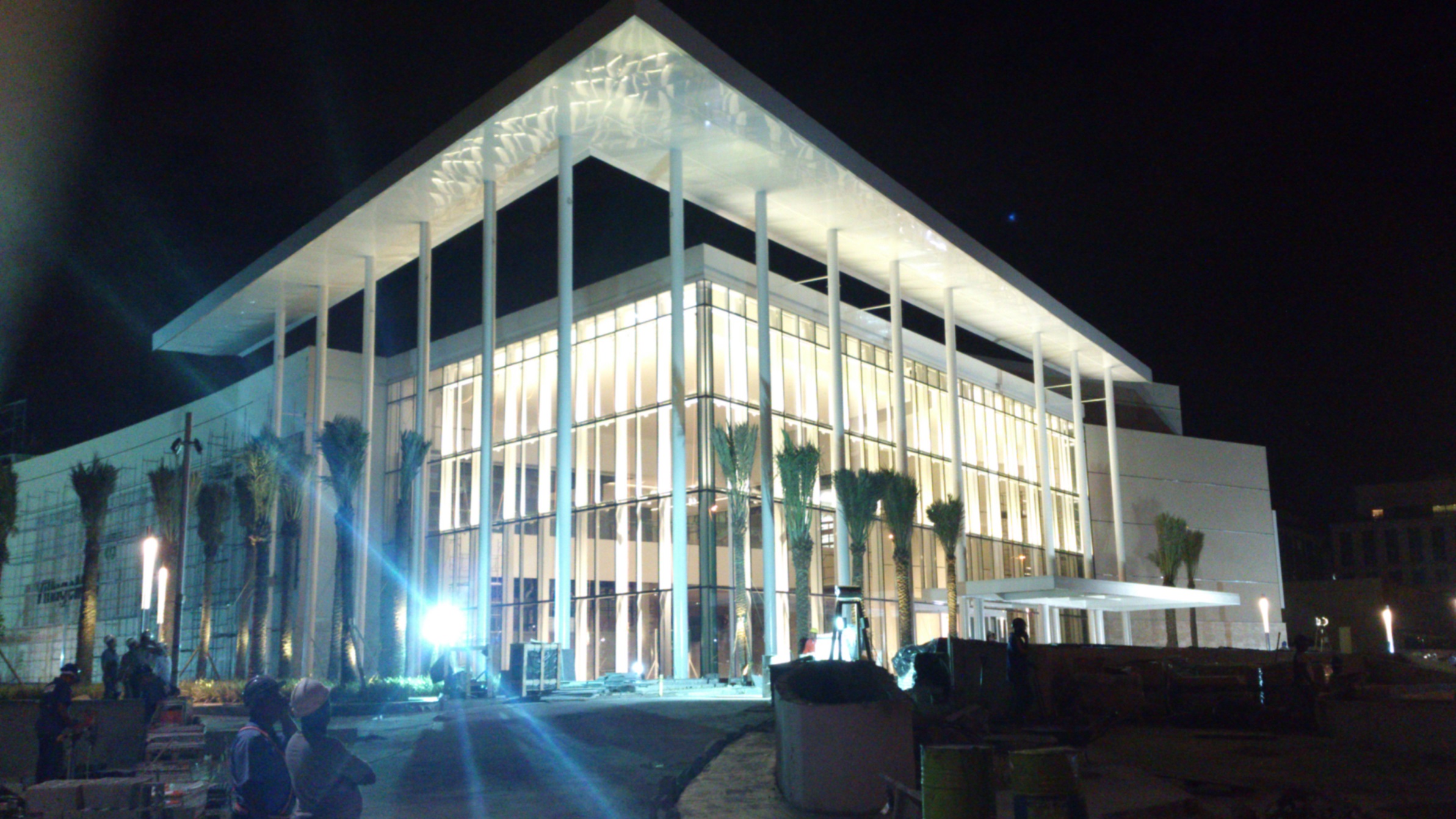 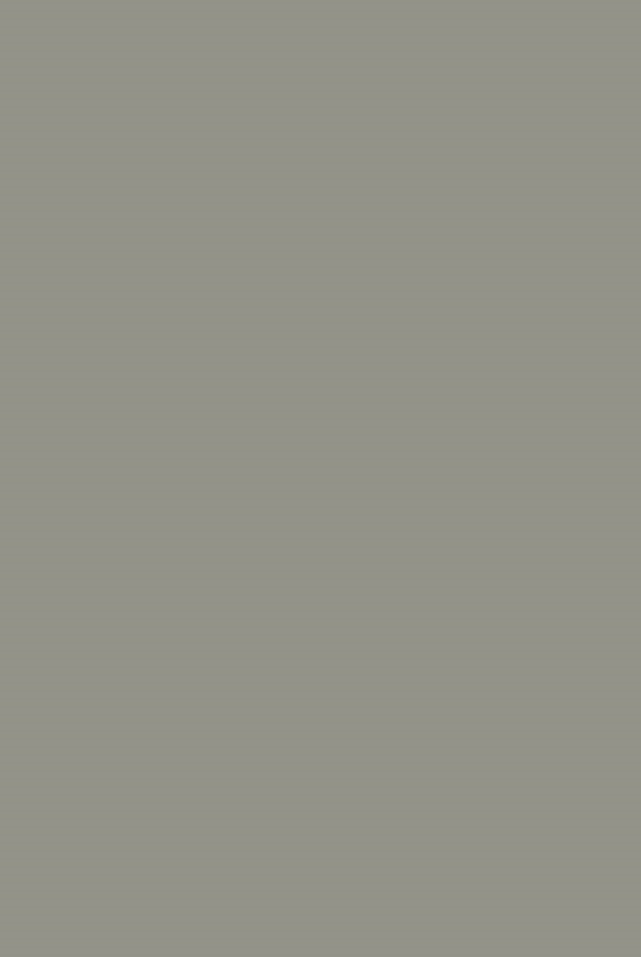 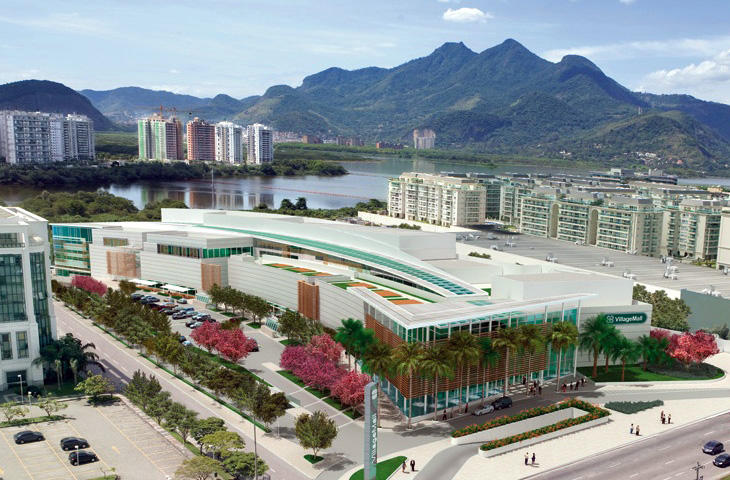 Village Mall
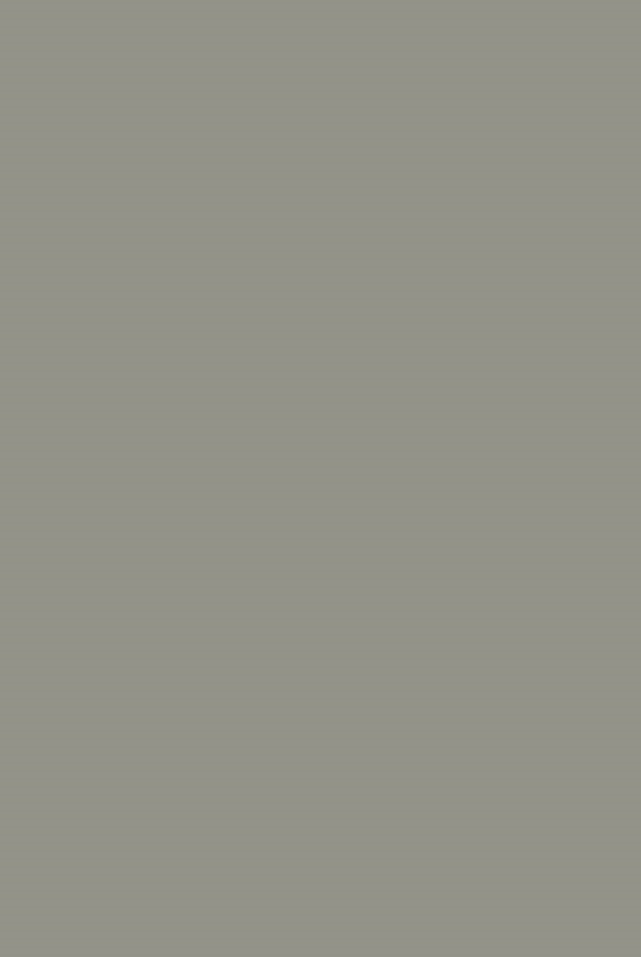 MAR
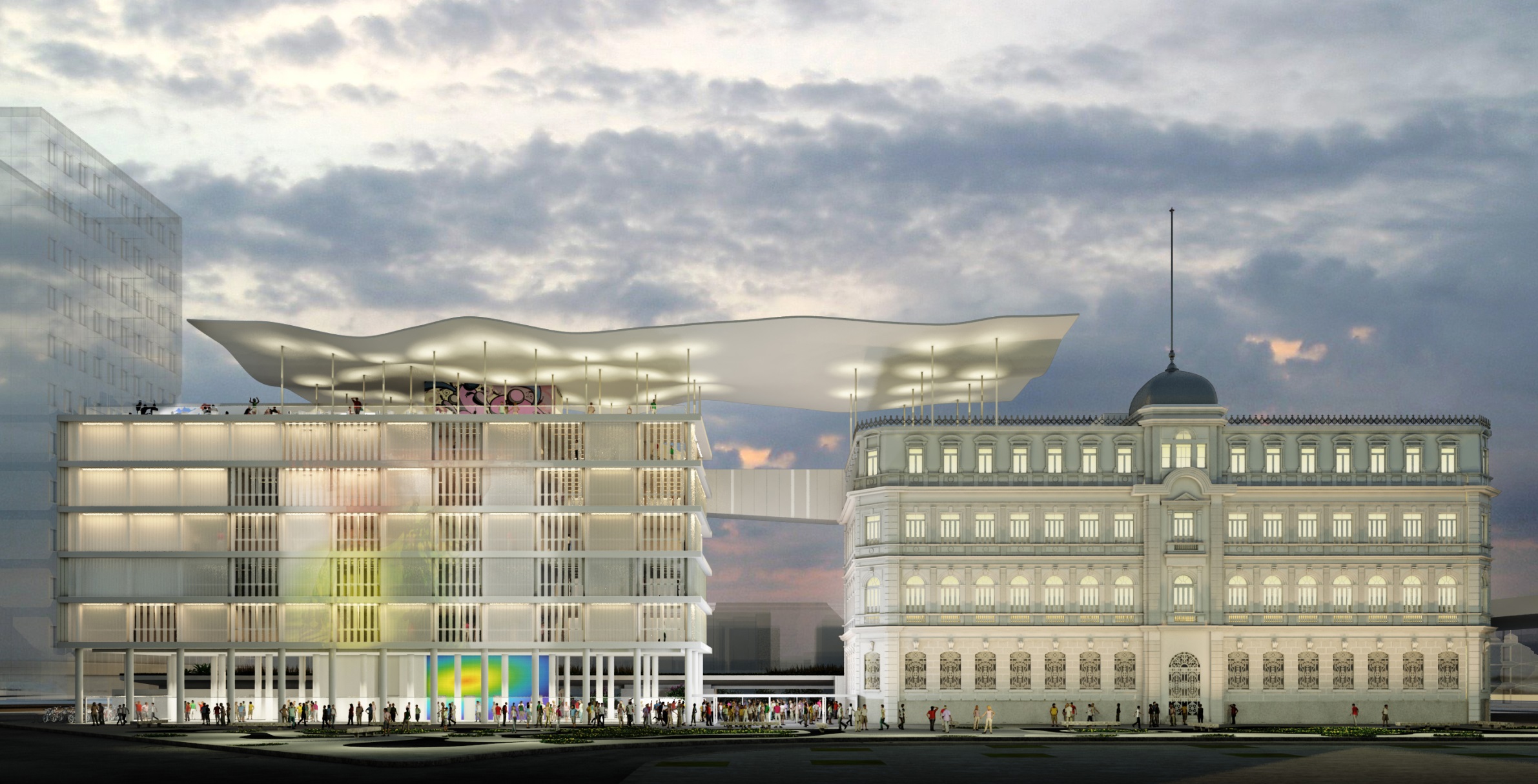 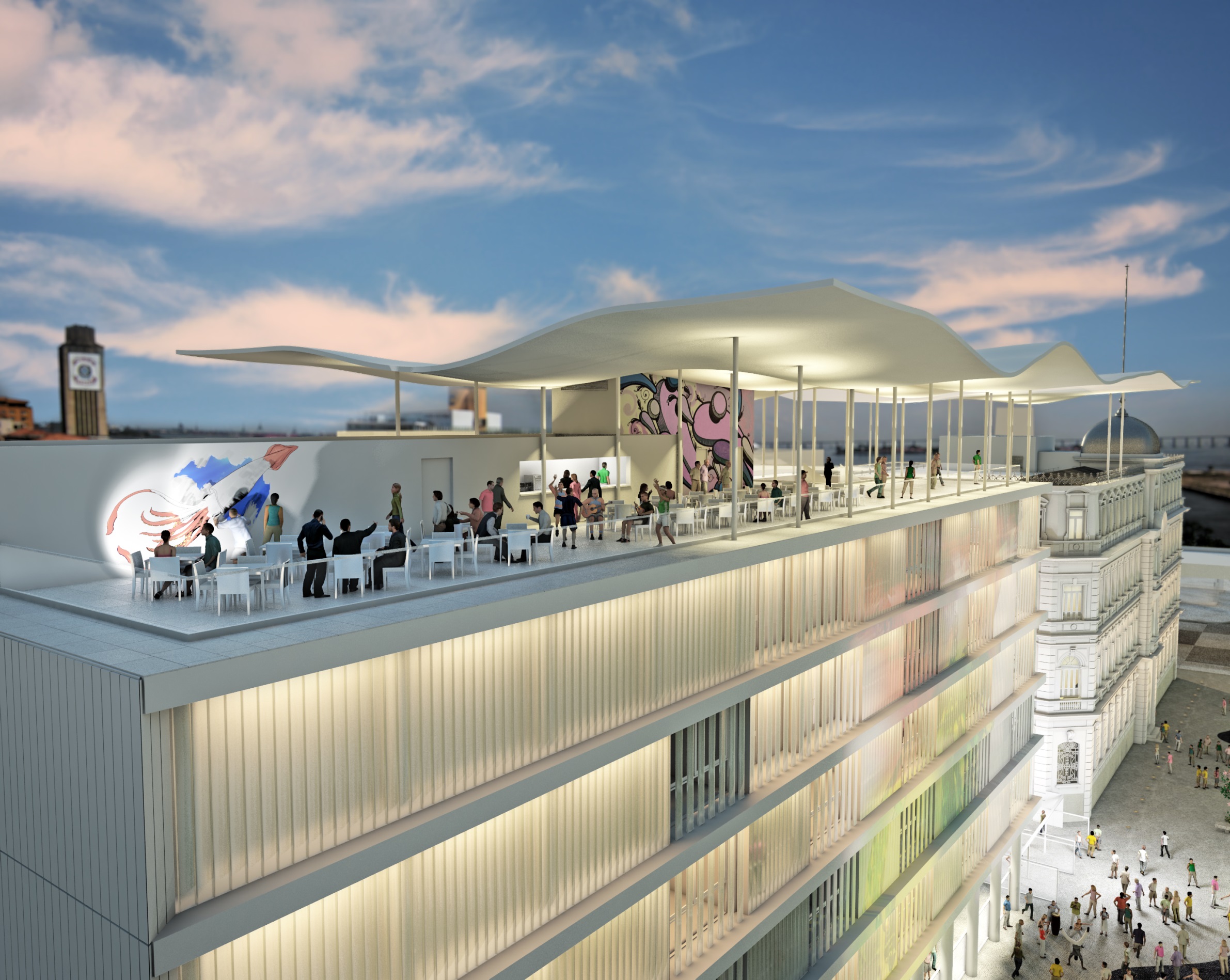 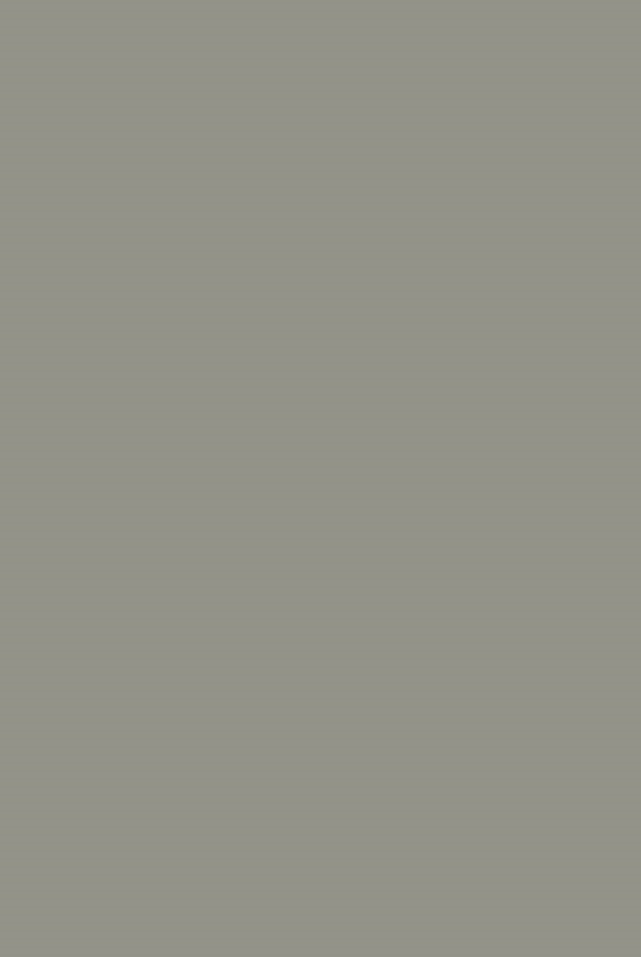 MAR
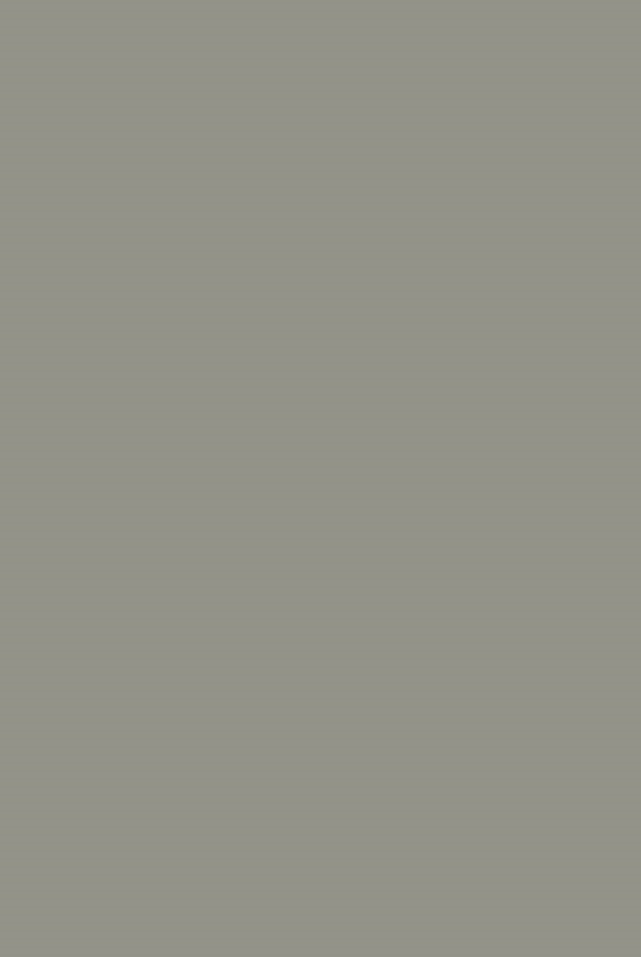 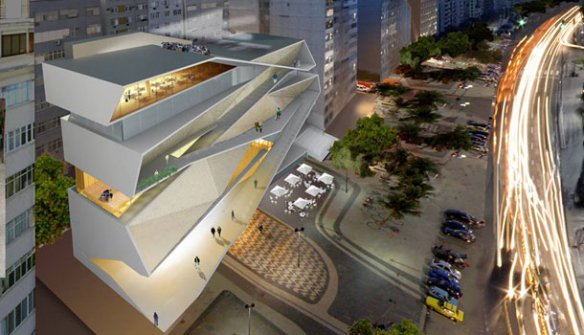 MIS
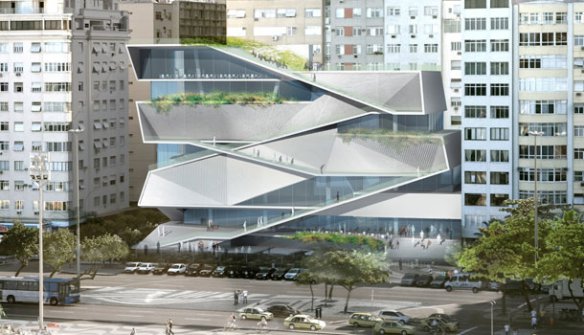 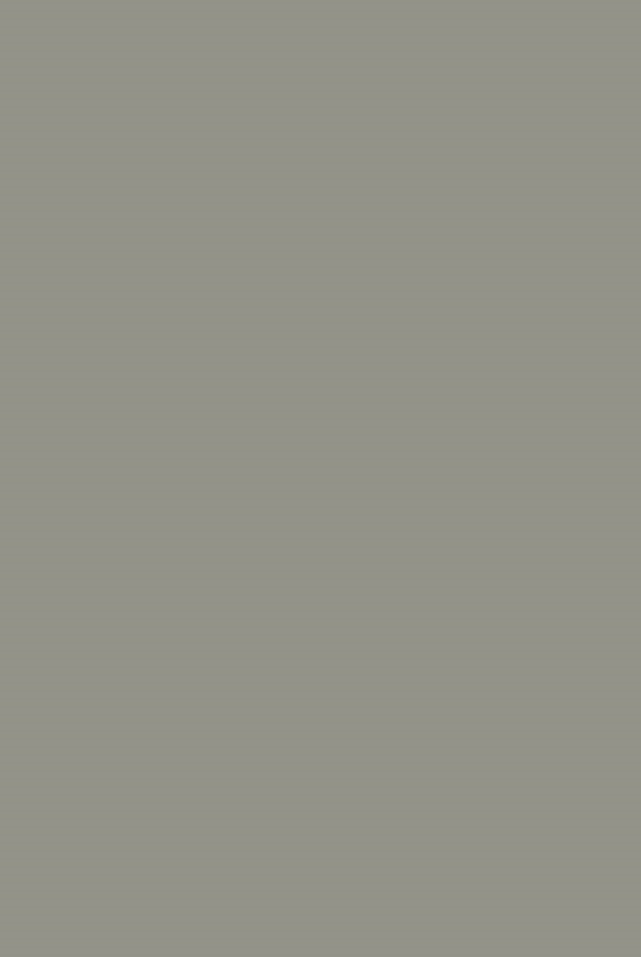 MIS
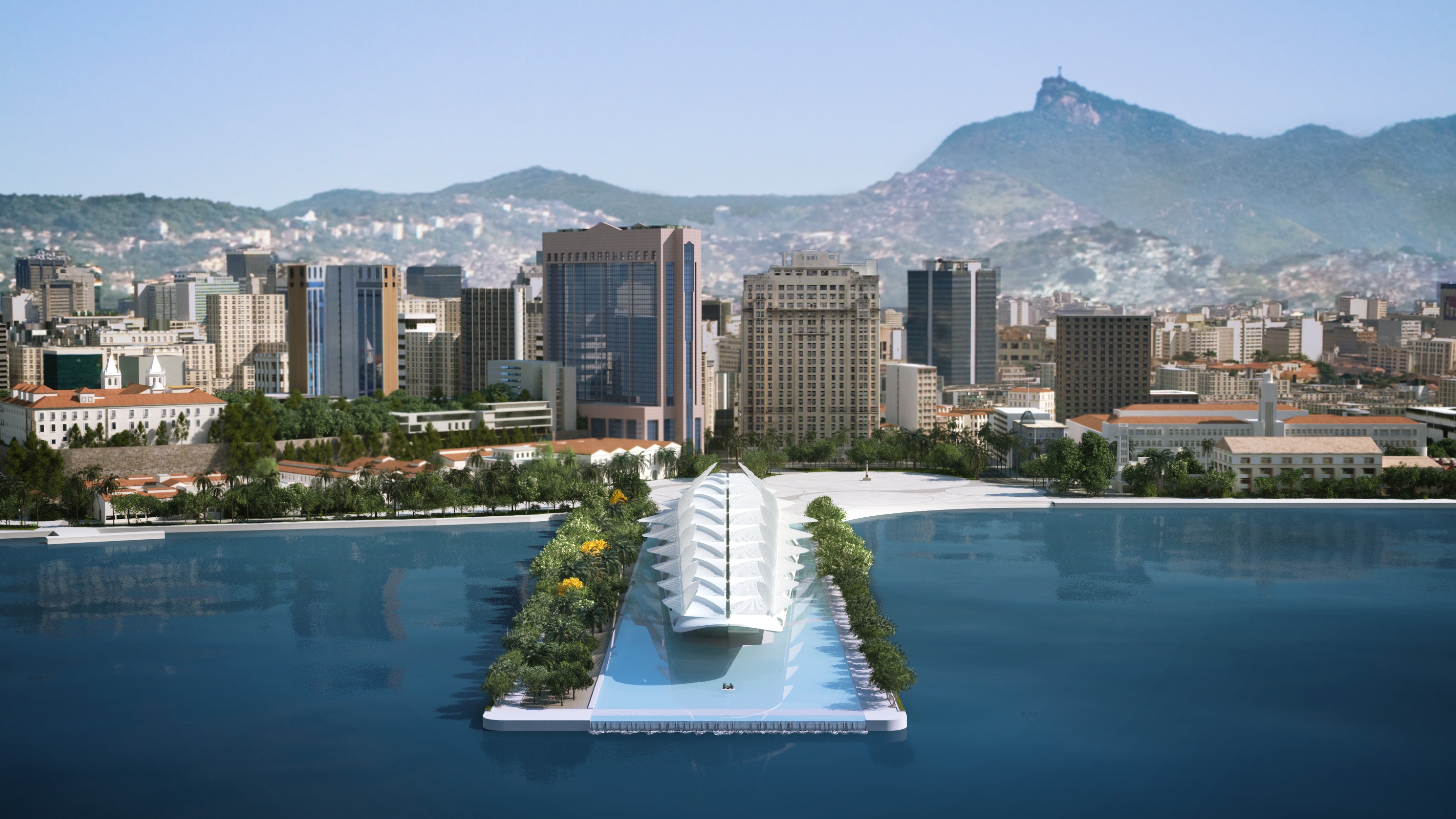 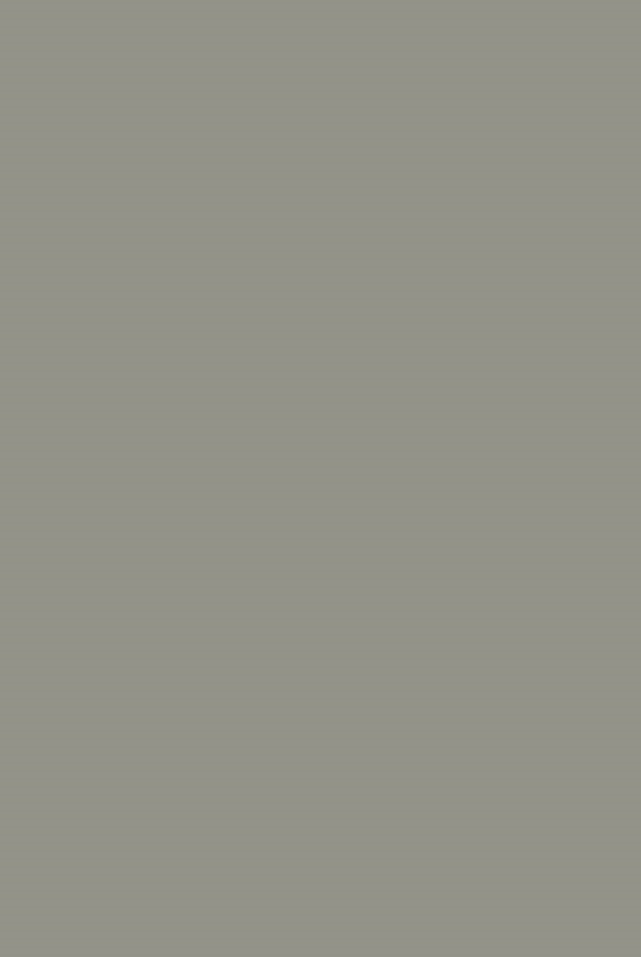 Museu do Amanhã
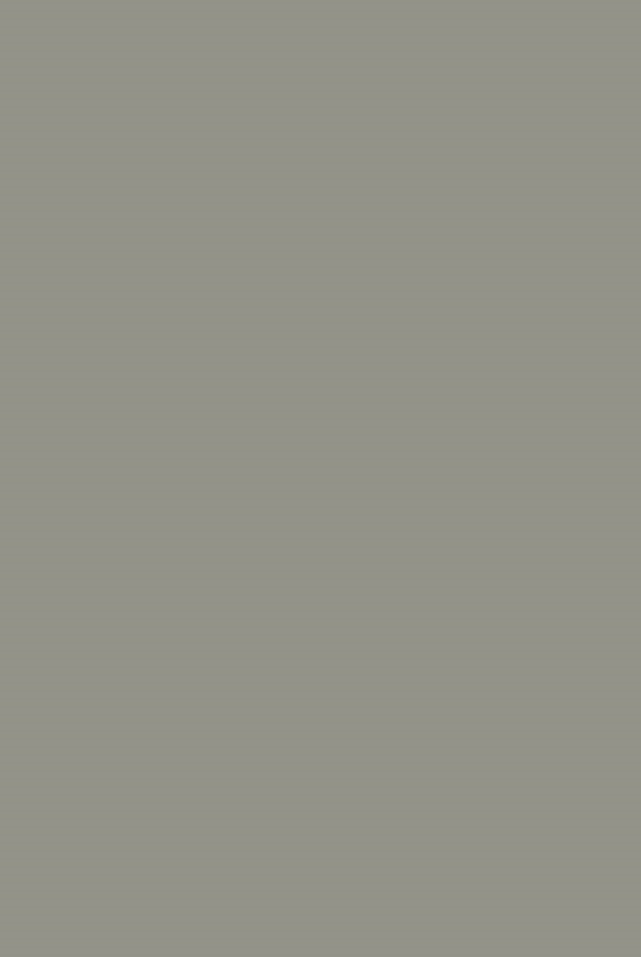 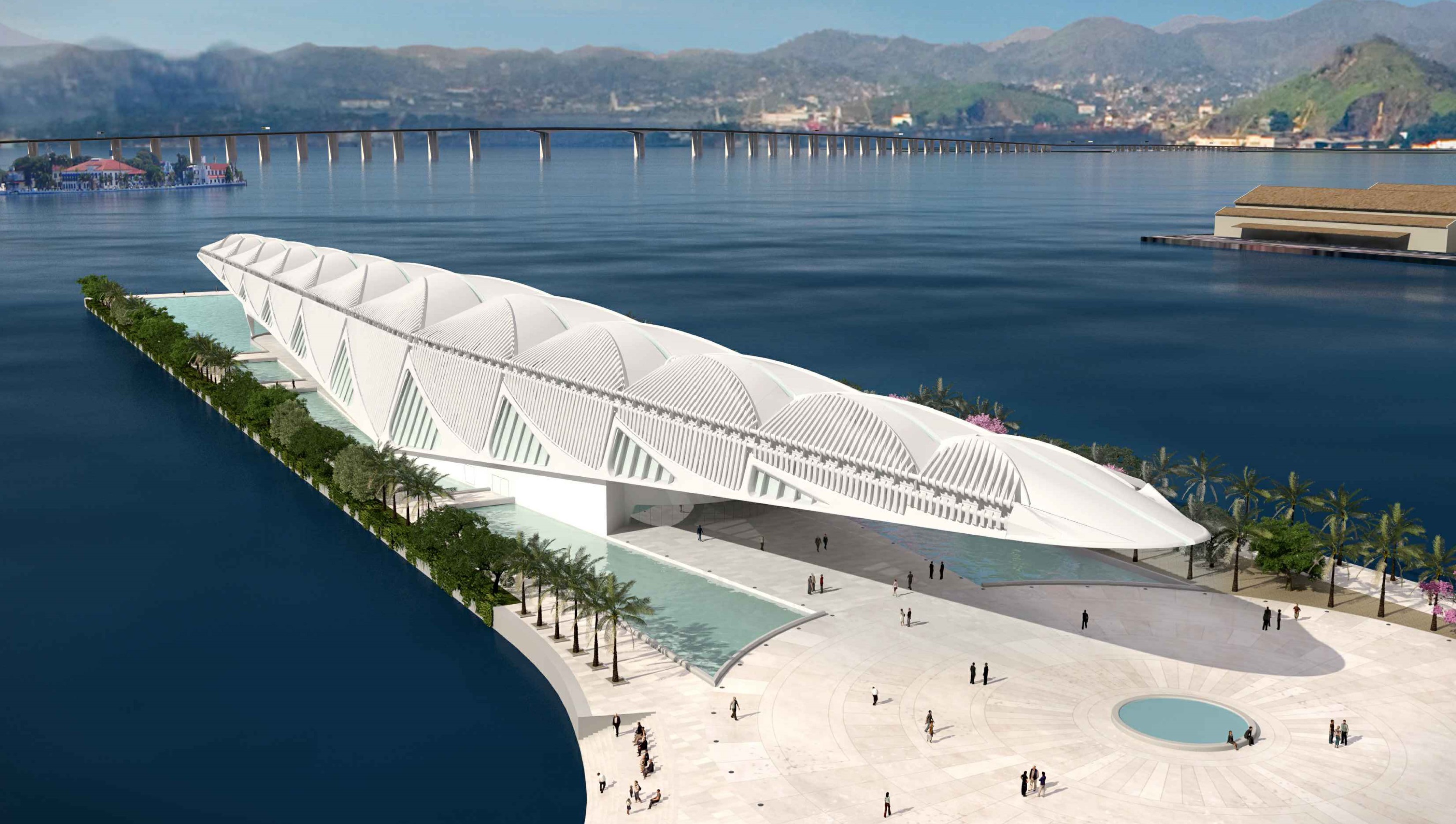 Museu do Amanhã